洗衣大作戰
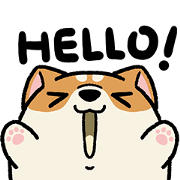 作者：6228盧宥妍、6526蔡淳瑩
壹、研究品名稱
洗衣大作戰
貳、研究動機
在吃飯或上美勞課時，我們常會把衣服弄髒，讓衣服留下污漬，又很難清洗得一乾二淨，讓身為家庭主婦的媽媽頭痛不已。
最近似乎有新的發明，電視中不斷播放新洗衣機的廣告，廣告中提到「40度C溫泡洗」，我們就聯想到：「40度C溫泡洗，真的能將衣服洗得更乾淨嗎？」
所以我們想研究、探討看看，哪一種水溫、哪一種洗潔劑、以及洗潔時間的長短，能夠讓常見的髒污清洗得最乾淨？
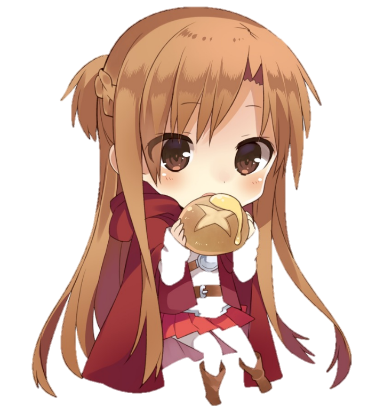 參、研究目的
用四種不同的水溫，來洗潔被各種髒汙污染的棉布，在不同水溫下，哪種污漬會被洗得最乾淨？
在常溫下用六種不同的洗潔劑，來洗潔被各種髒汙污染的棉布，看哪一種洗潔劑能將污漬洗得最乾淨？
在不同的洗潔時間下，水溫是否也會影響棉布的洗潔效果？
肆、實驗設備及器材
一、自動打蛋器一台(圖一)
二、電子秤一座(圖二)
三、溫度計一支(圖三)
四、計時器一台
五、量杯一個
六、長方形容器一個(圖四)
七、棉布數條
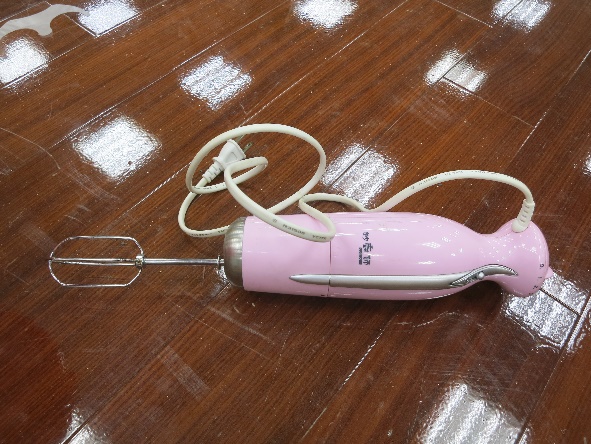 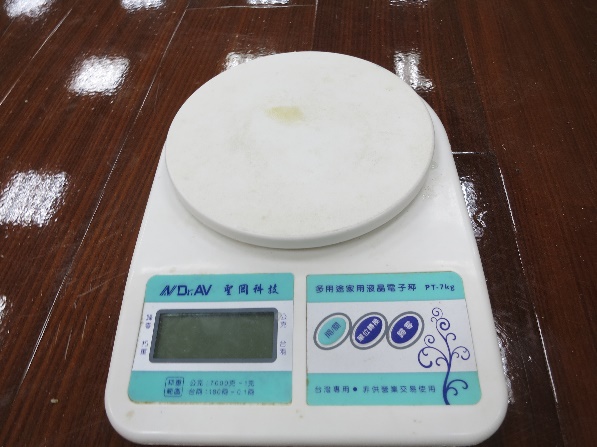 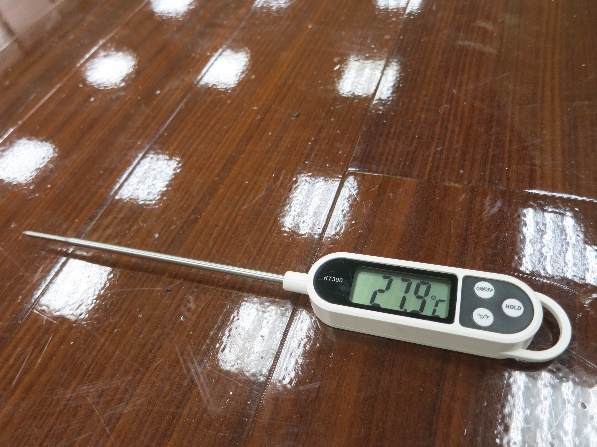 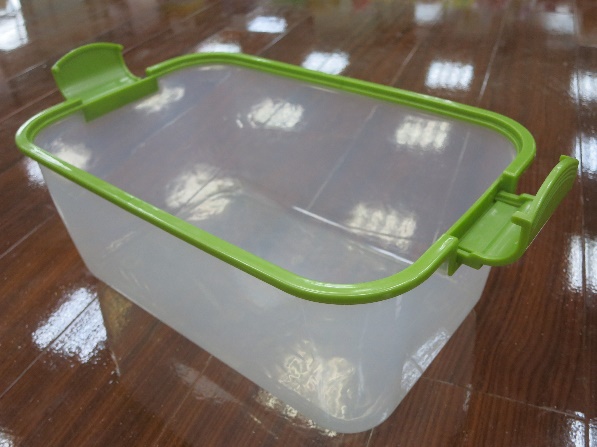 (圖二)
(圖三)
(圖四)
(圖一)
肆、實驗設備及器材
八、可口可樂一瓶
九、金蘭醬油一瓶(圖五)
十、得意的一天葡萄籽油一罐(圖六)
十一、蠟藝白板筆一支(圖七)
十二、廣告顏料一盒
十三、亨氏番茄醬一瓶(圖八)
十四、吳竹墨汁一瓶
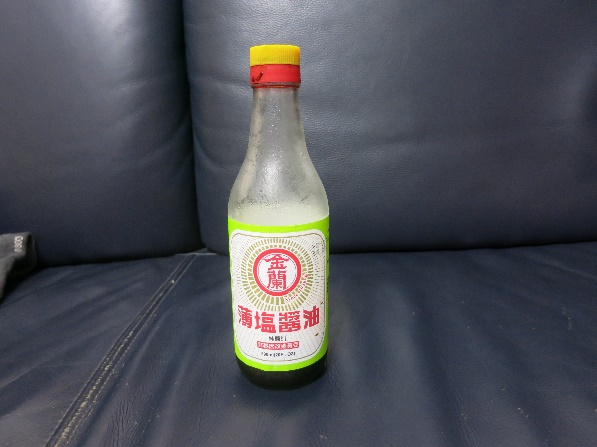 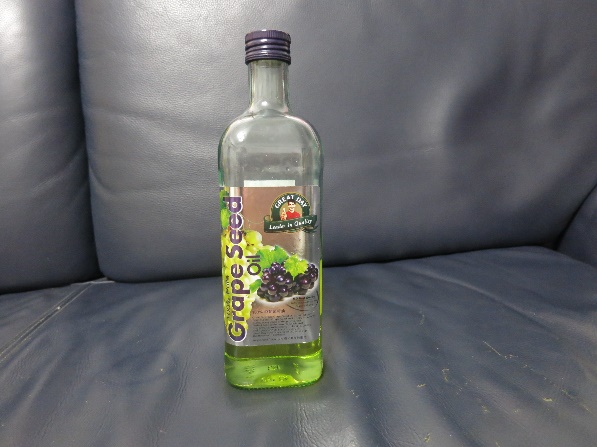 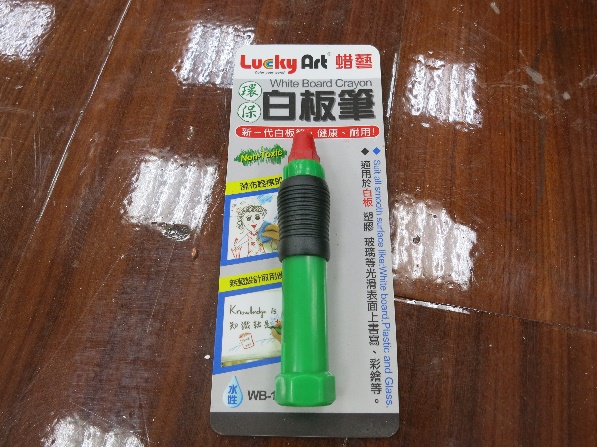 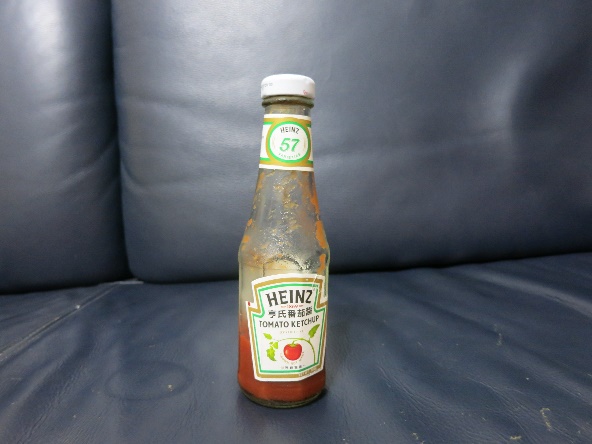 (圖五)
(圖六)
(圖七)
(圖八)
肆、實驗設備及器材
十五、植物主義小蘇打粉一包
十六、萬家香糯米醋一瓶
十 七、Persil洗衣粉一袋
十八、白雪亮透環保洗碗精一罐(圖九)
十九、雪碧汽水一瓶
二十、白蘭漂白水一瓶
二十一、茶匙一副(圖十)
二十二、滴管六根(圖十一)
二十三、布丁匙一支(圖十二)
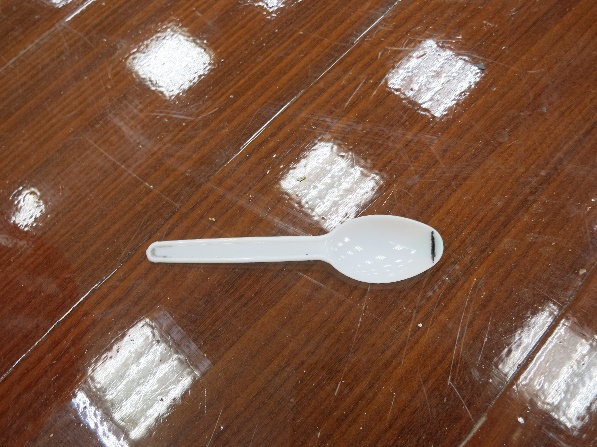 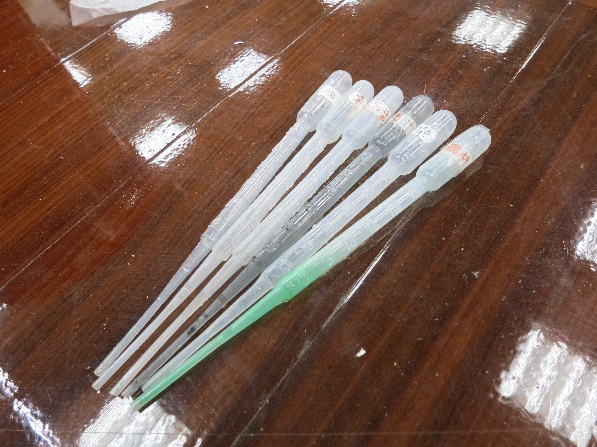 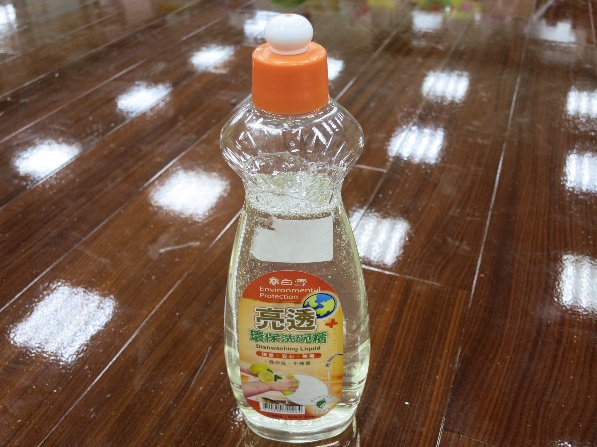 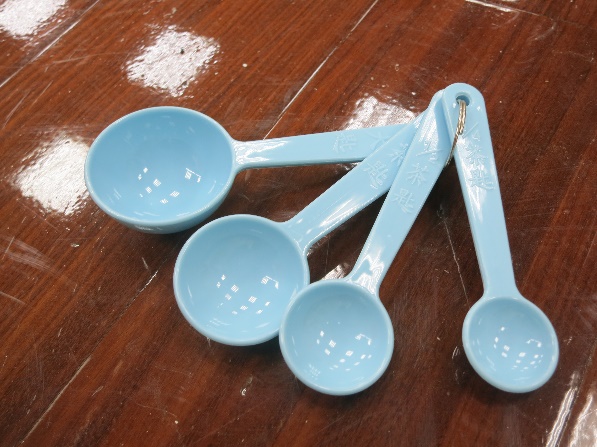 (圖九)
(圖十)
(圖十一)
(圖十二)
伍、實驗過程及方法
實驗一：分別用30度、40.7度、50.5度、17.5度的水，來洗潔被各種髒汙污染的棉布，看看哪種污漬會被洗得最乾淨？
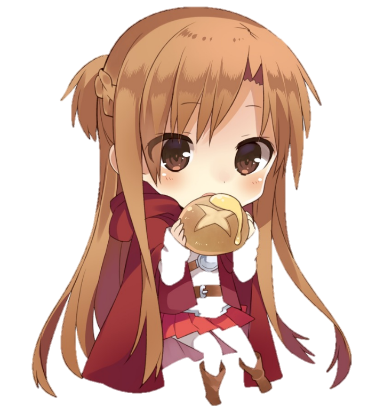 伍、實驗過程及方法
步驟：
一、將白色的棉布裁切成約11.5cm*3cm的長條型 (圖一)，用滴管滴上汙染源「可樂」0.5ml(圖二)，再標上標號，1號將置於30度C的水中，2號將置於40.7度C水中，3號將置於50.5度C水中，4號將置於17.5度C水中清洗。
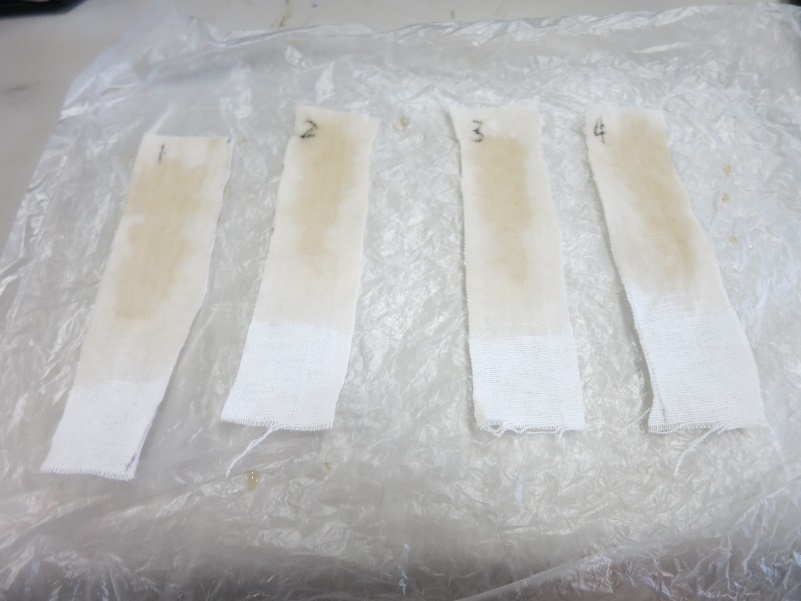 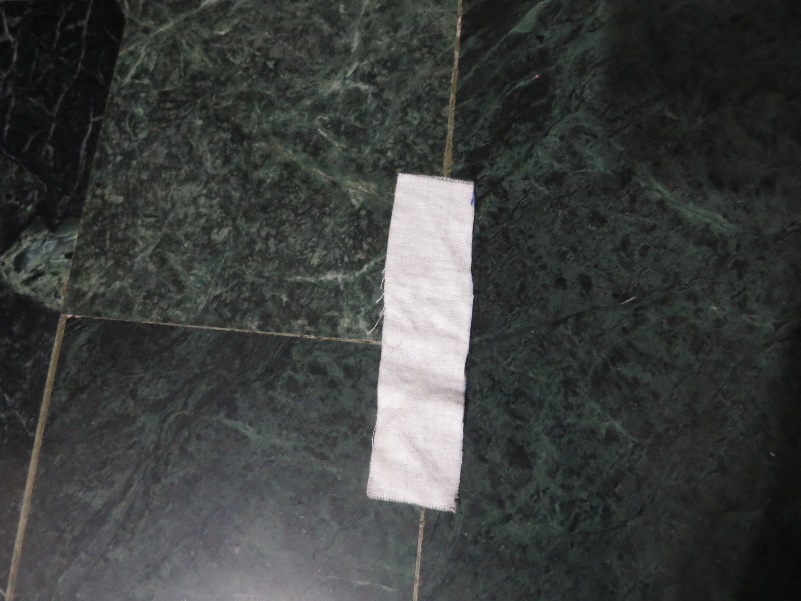 圖一
圖二
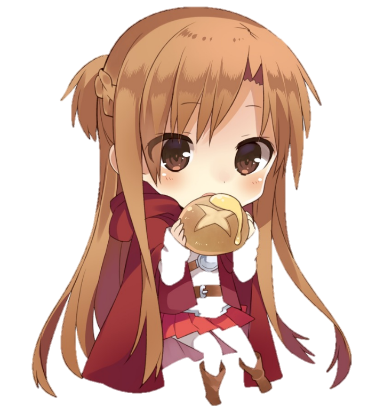 伍、實驗過程及方法
步驟：
二、在長方形塑膠盒裡，放入2L的水，將水溫調整至30度C(圖一)，放入1號布條使用攪拌器模擬洗衣機的攪拌過程，用計時器計時30秒加以攪拌(圖二)，停止後拿出布條晾乾。
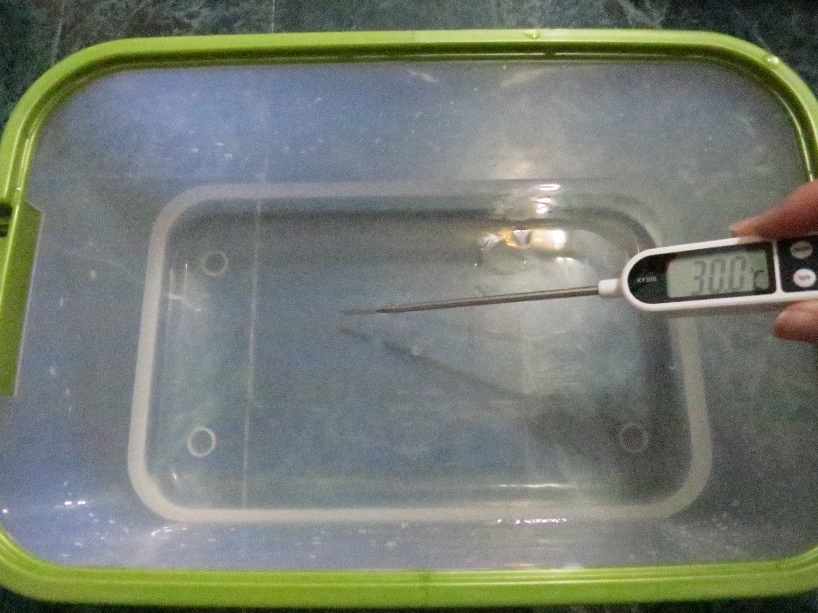 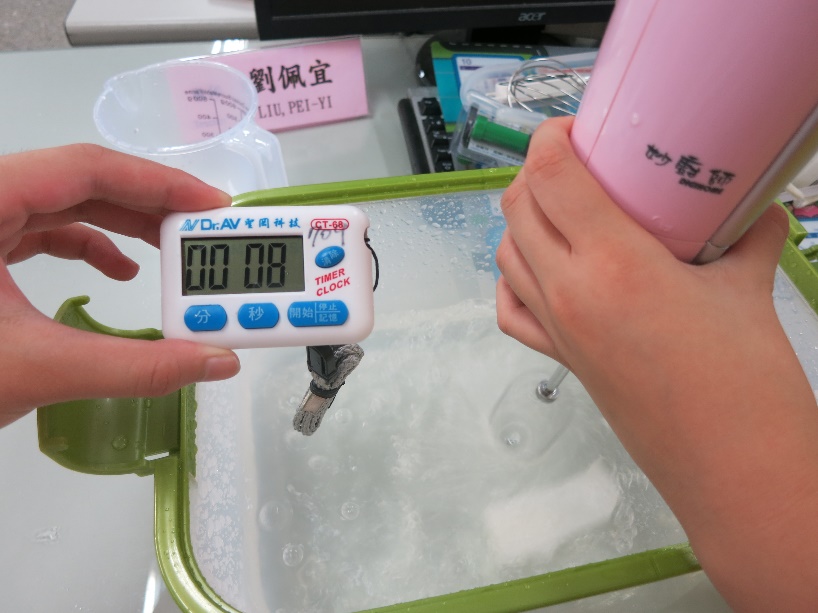 圖一
圖二
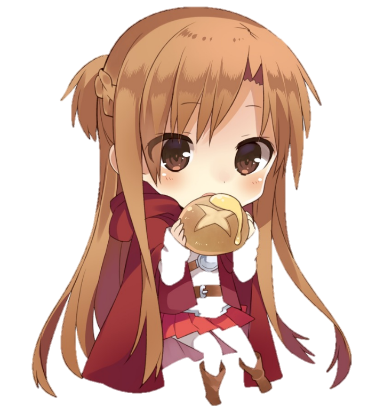 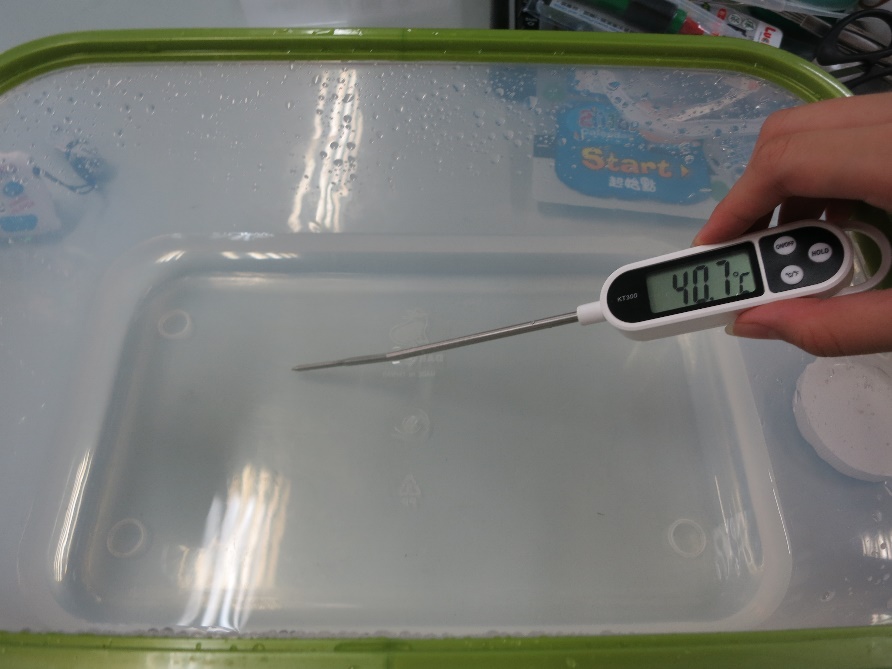 伍、實驗過程及方法
圖一
步驟：
三、在長方形塑膠盒裡，放入2L的水，將水溫調整至40.7度C(圖一)，放入2號布條(圖二)，使用攪拌器模擬洗衣機的攪拌過程，用計時器計時30秒加以攪拌，停止後拿出布條晾乾。
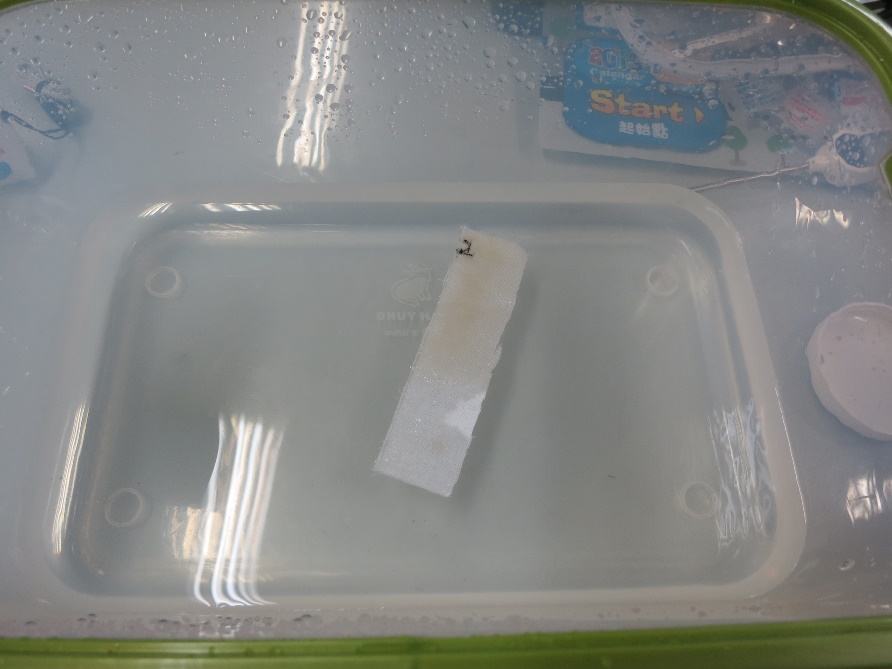 圖二
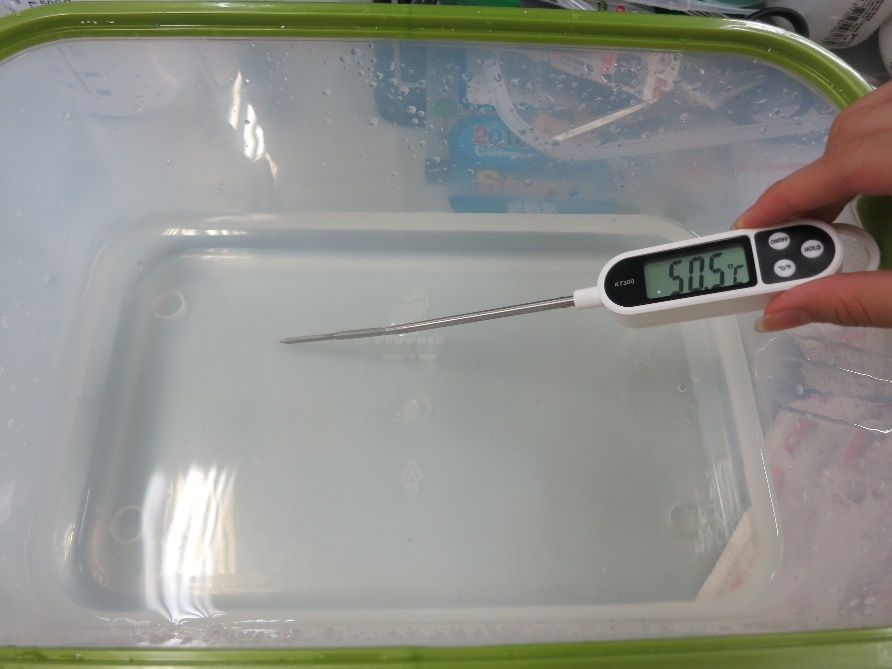 伍、實驗過程及方法
圖一
步驟：
四、在長方形塑膠盒裡，放入2L的水，將水溫調整至50.5度C(圖一)，放入3號布條使用攪拌器模擬洗衣機的攪拌過程(圖二)，用計時器計時30秒加以攪拌，停止後拿出布條晾乾。
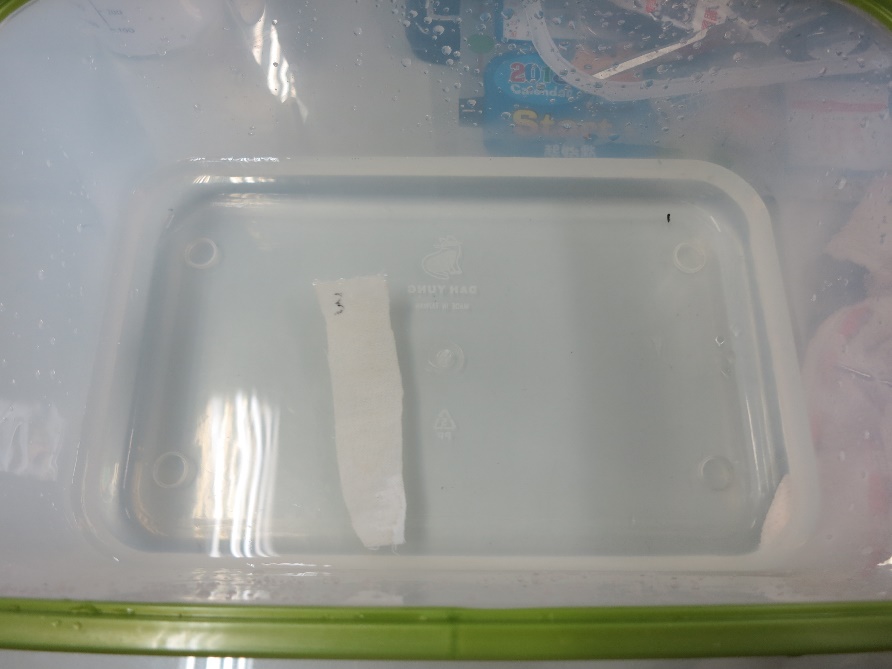 圖二
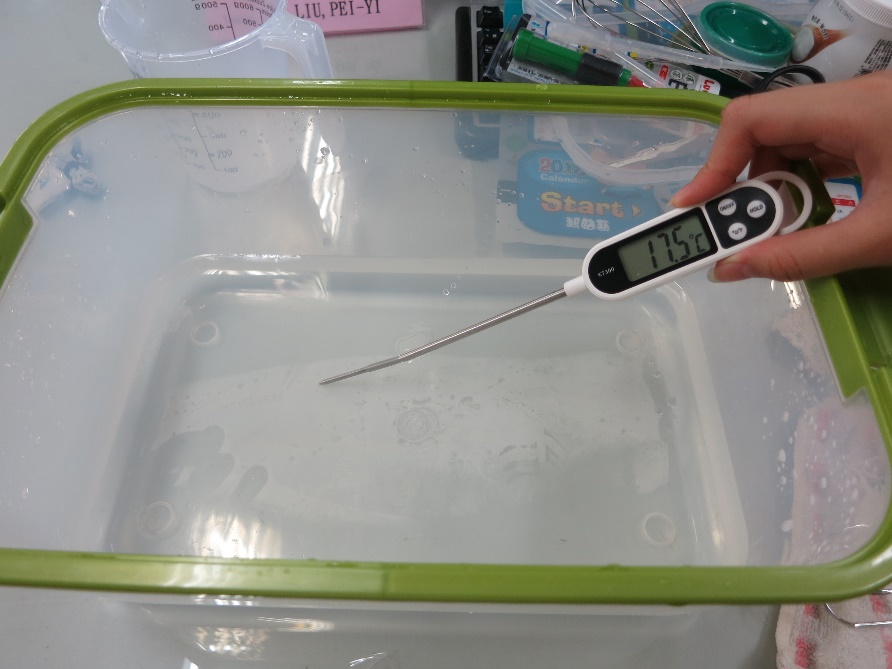 伍、實驗過程及方法
圖一
步驟：
五、在長方形塑膠盒裡，放入2L的水，將水溫調整至17.5度C(圖一)，放入4號布條使用攪拌器模擬洗衣機的攪拌過程(圖二)，用計時器計時30秒加以攪拌，停止後拿出布條晾乾。
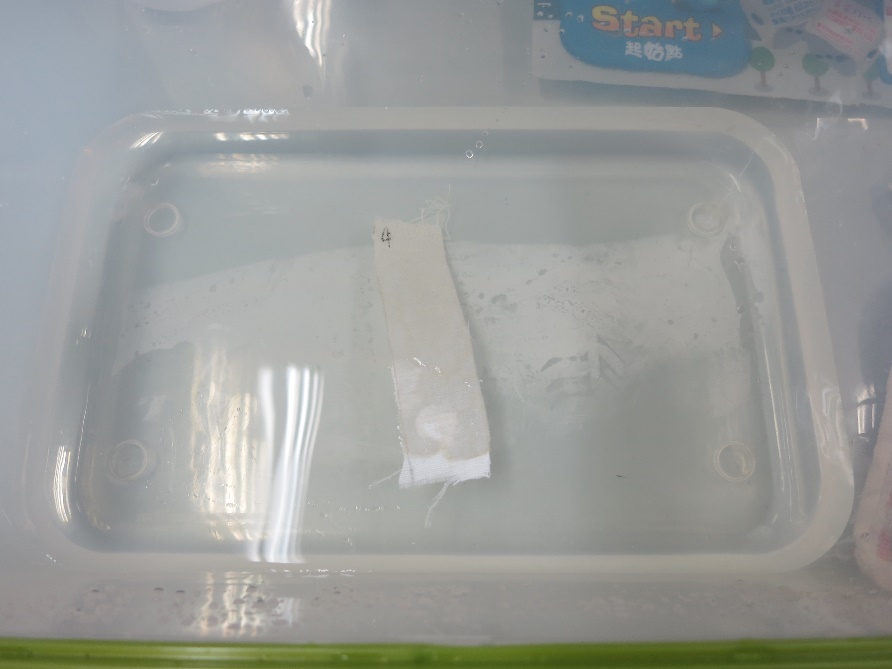 圖二
伍、實驗過程及方法
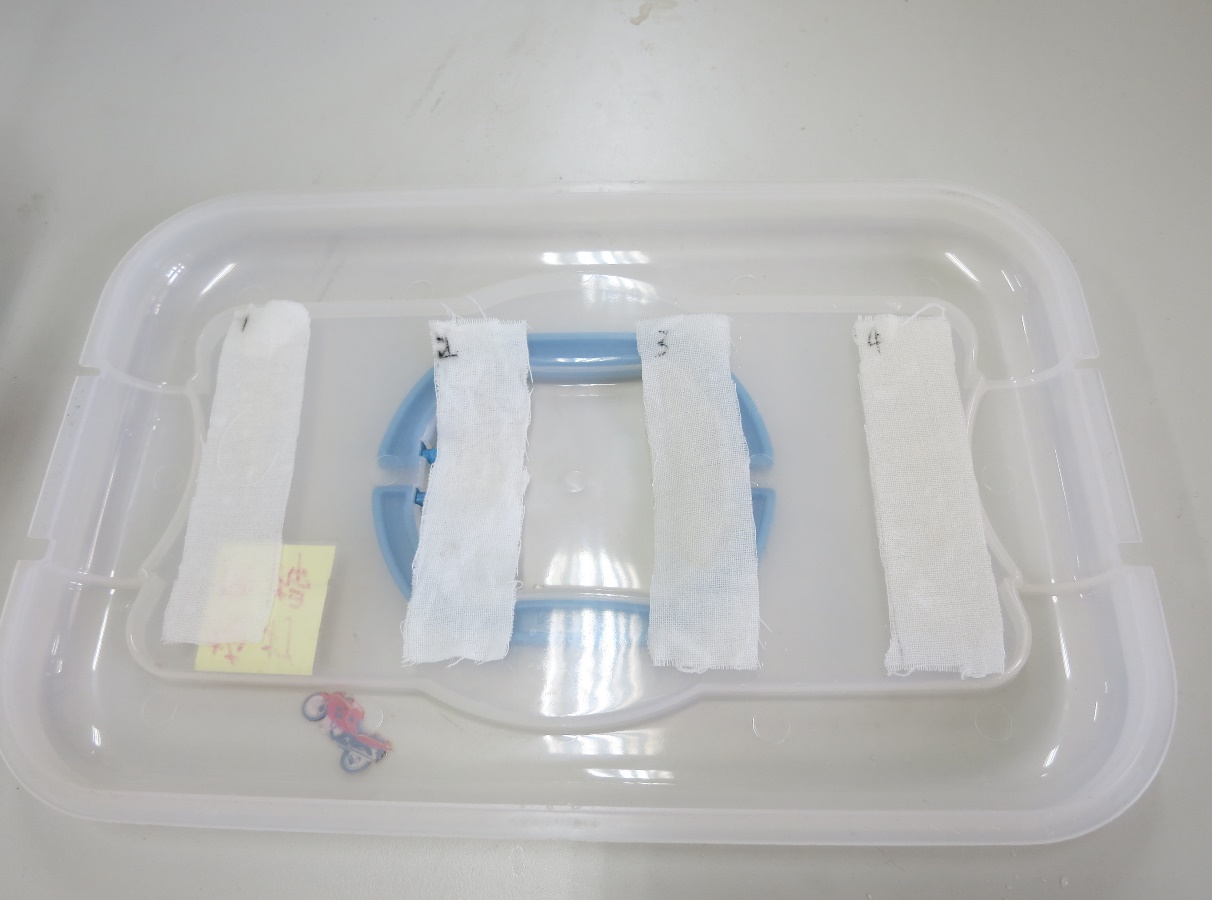 步驟：
六、將晾乾後的4條布放在一起比較，並拍下污漬經過各種水溫洗潔後的殘留情形，記錄在各種溫度下的洗潔狀況。
可樂
伍、實驗過程及方法
步驟：
七、重複步驟一~六，依序替換汙染源，再洗潔被「醬油、油、顏料、白板筆、番茄醬、墨汁」汙染的布條，並拍下污漬經過各種水溫洗潔後的殘留情形，記錄在各種溫度下的洗潔狀況。下面列出洗潔狀況的比較圖表。
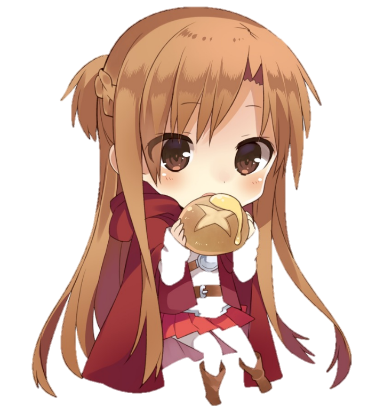 洗潔狀況：
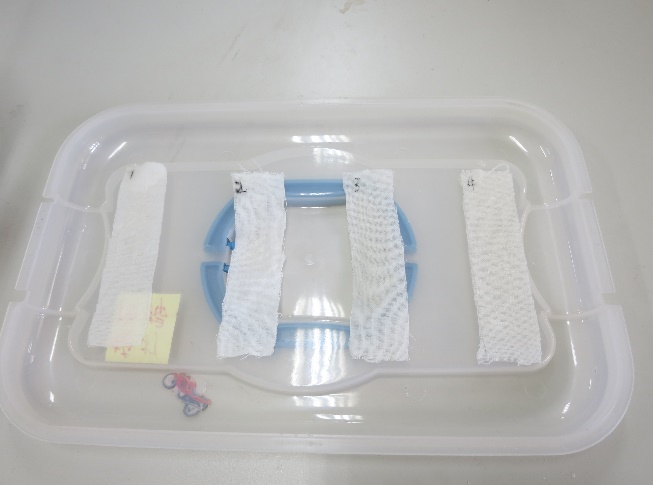 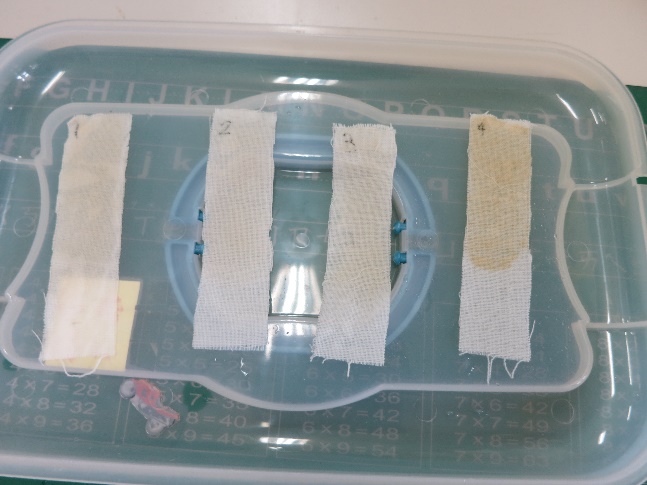 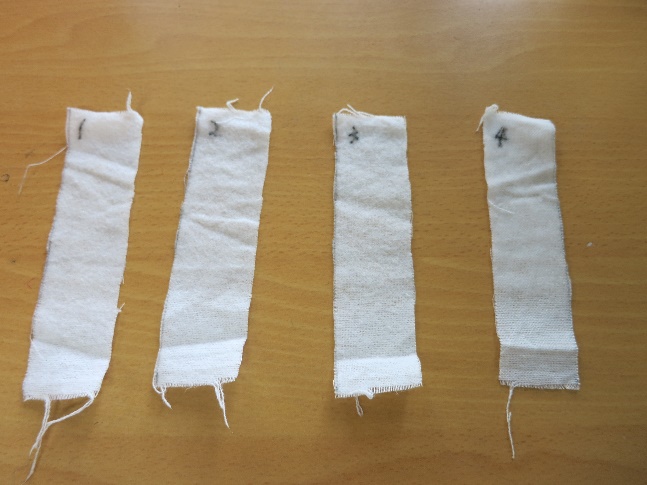 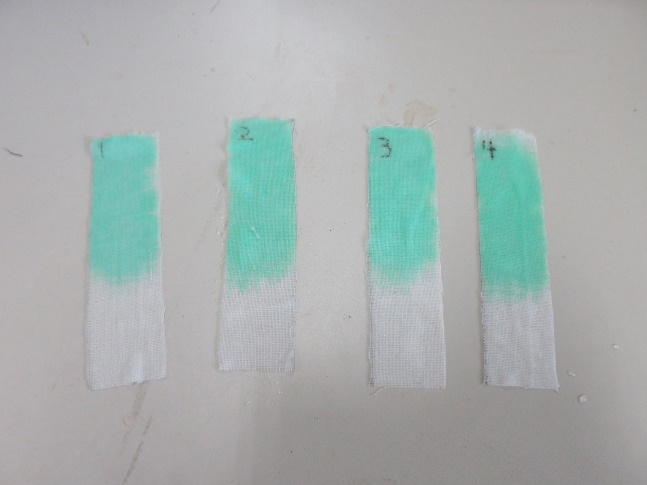 可樂
醬油
油
顏料
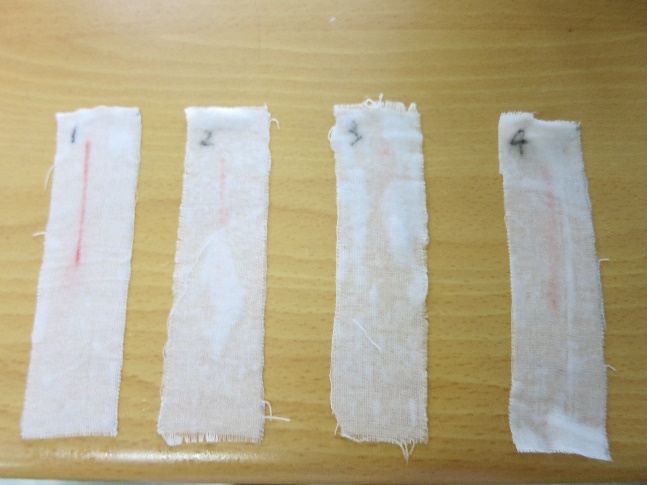 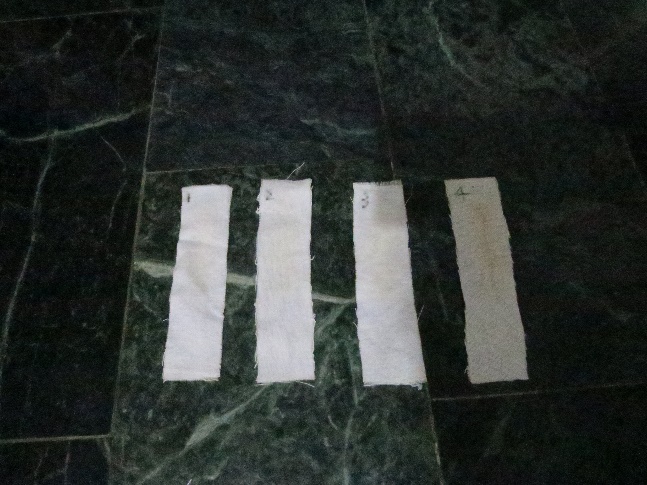 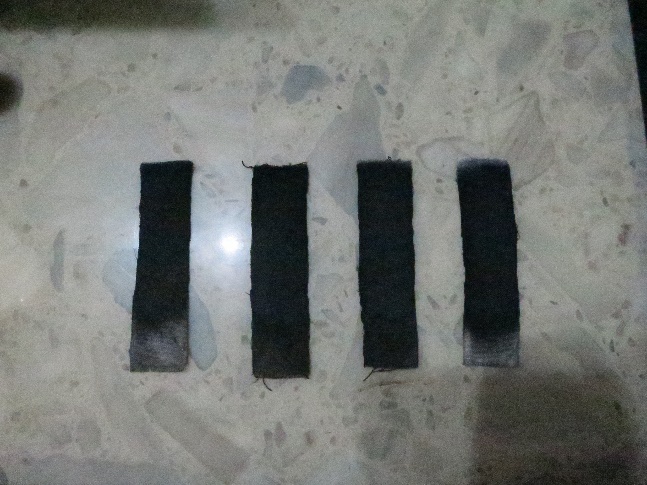 白板筆
番茄醬
墨汁
洗潔狀況結果：
以純水來說：醬油、白板筆、番茄醬在溫水下有較好的洗潔效果，冰水則有較差的洗潔效果；油、顏料、墨汁在不同的溫度下則沒有明顯的反應。
伍、實驗過程及方法
實驗二：在常溫下用六種不同的洗潔劑，來洗潔被各種髒汙污染的棉布，看哪一種洗潔劑能將污漬洗得最乾淨？
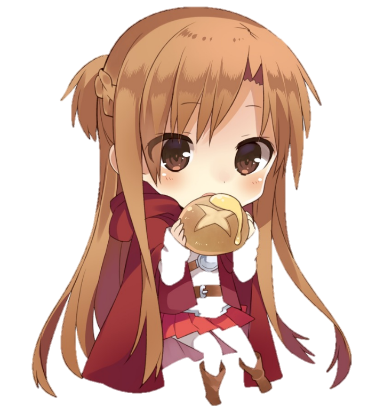 伍、實驗過程及方法
步驟：
一、將白色的棉布裁切成約11.5cm*3cm的長條型 ，用滴管滴上汙染源「可樂」0.5ml，再標上標號(如圖)，1號將置於加入小蘇打粉的水中，2號將置於加入糯米醋的水中，3號將置於加入洗衣粉的水中，4號將置於加入洗碗精的水中，5號將置於加入汽水的水中，6號將置於加入漂白水的水中清洗。
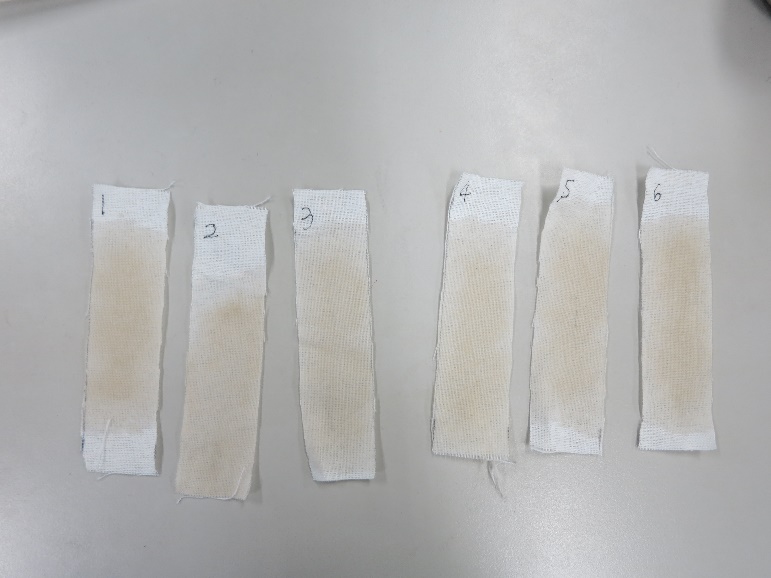 可樂
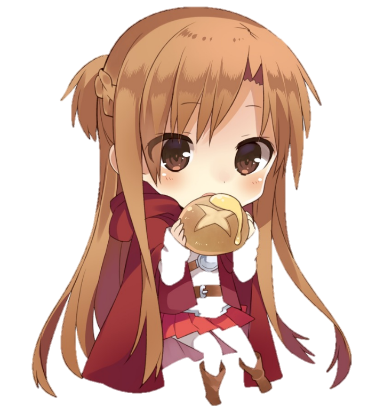 伍、實驗過程及方法
步驟：
二、在長方形塑膠盒裡，放入2L的常溫水，將1號布條置於加入1/2茶匙小蘇打粉(圖一)的水中(圖二) ，使用攪拌器模擬洗衣機的攪拌過程，用計時器計時30秒加以攪拌，停止後拿出布條晾乾。
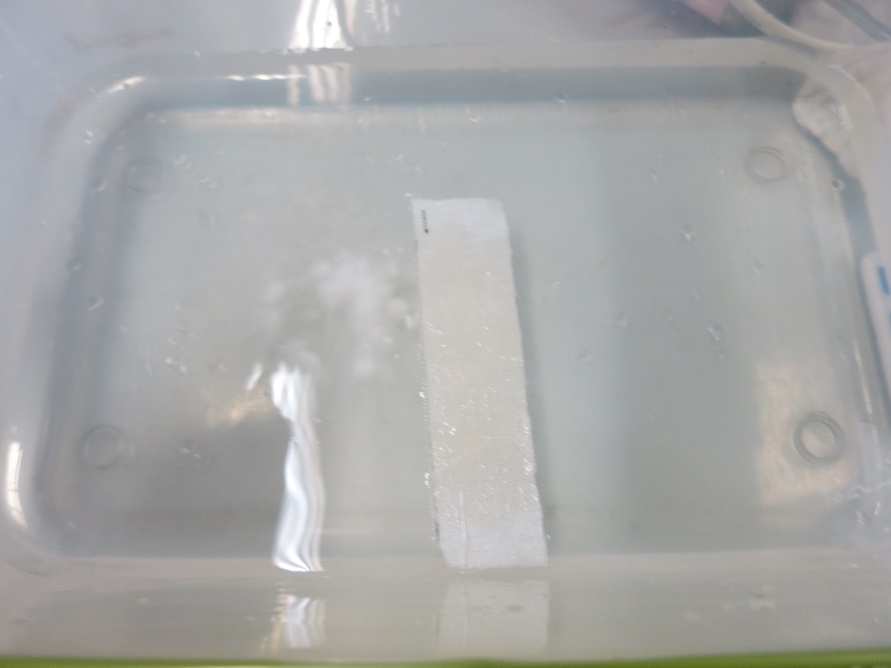 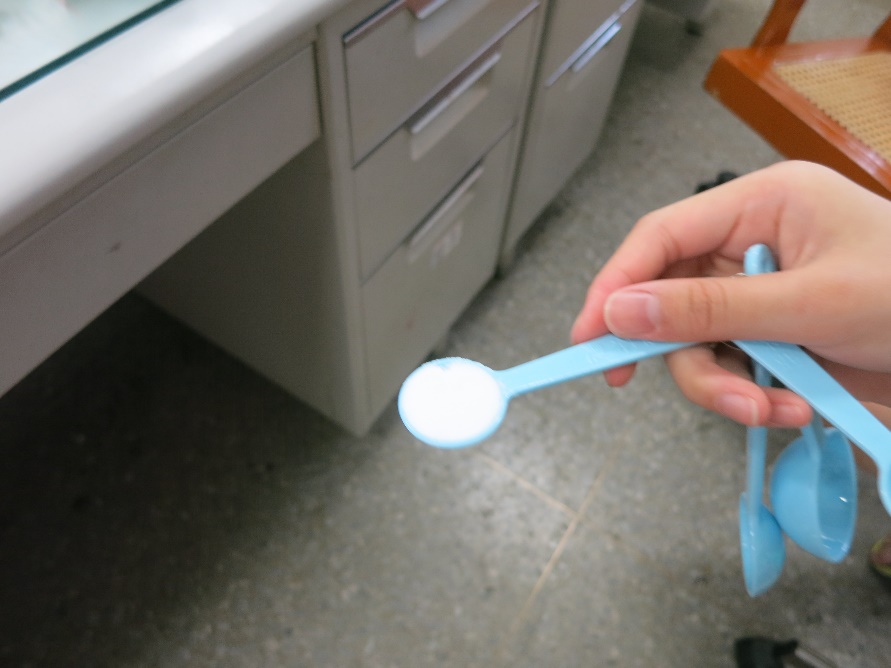 圖一
圖二
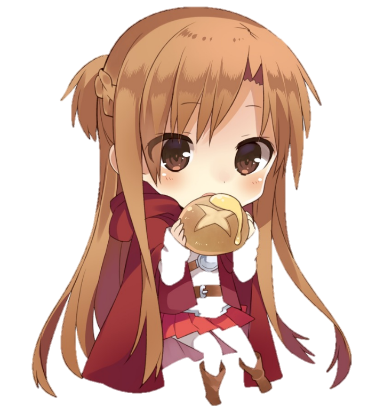 伍、實驗過程及方法
步驟：
三、在長方形塑膠盒裡，放入2L的常溫水，將2號布條置於加入50g糯米醋(圖一)的水中(圖二) ，使用攪拌器模擬洗衣機的攪拌過程，用計時器計時30秒加以攪拌，停止後拿出布條晾乾。
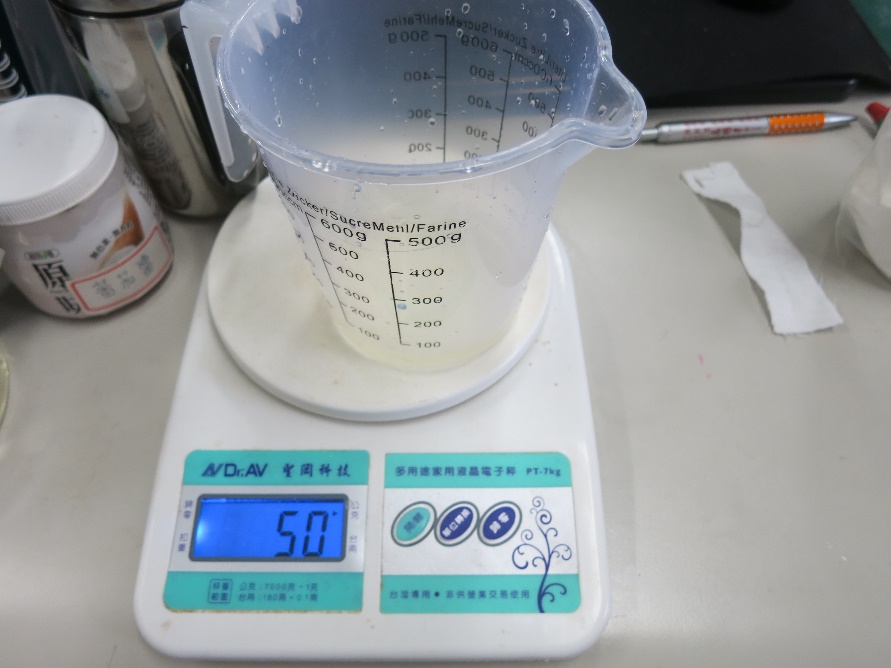 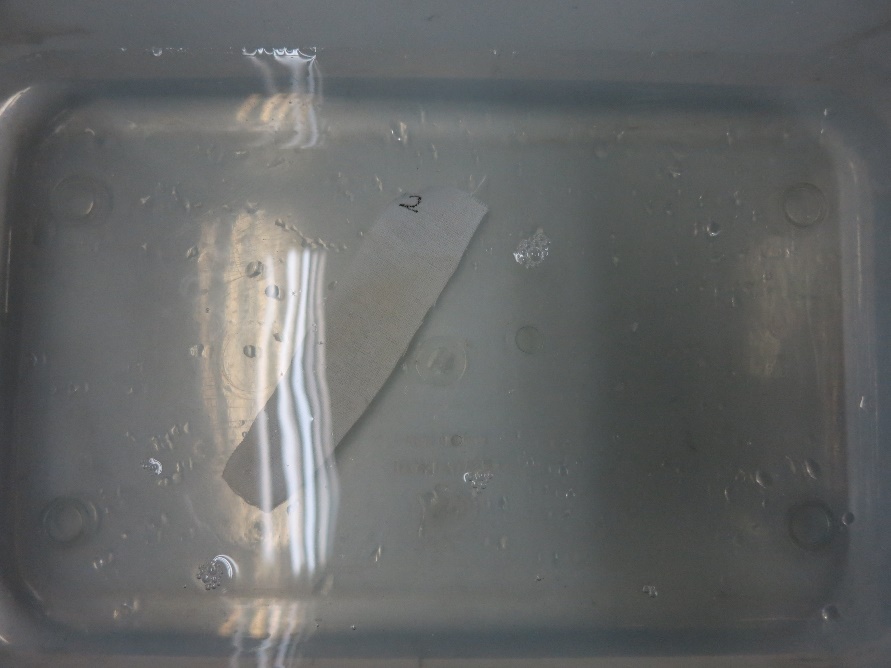 圖一
圖二
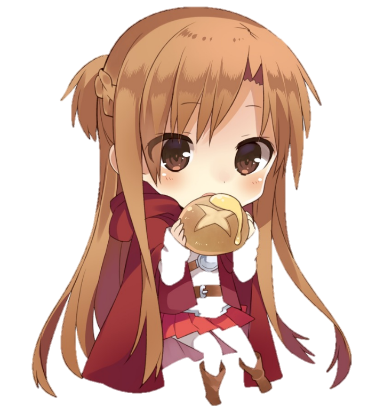 伍、實驗過程及方法
步驟：
四、在長方形塑膠盒裡，放入2L的常溫水，將3號布條置於加入1/2茶匙洗衣粉(圖一)的水中(圖二) ，使用攪拌器模擬洗衣機的攪拌過程，用計時器計時30秒加以攪拌，停止後拿出布條晾乾。
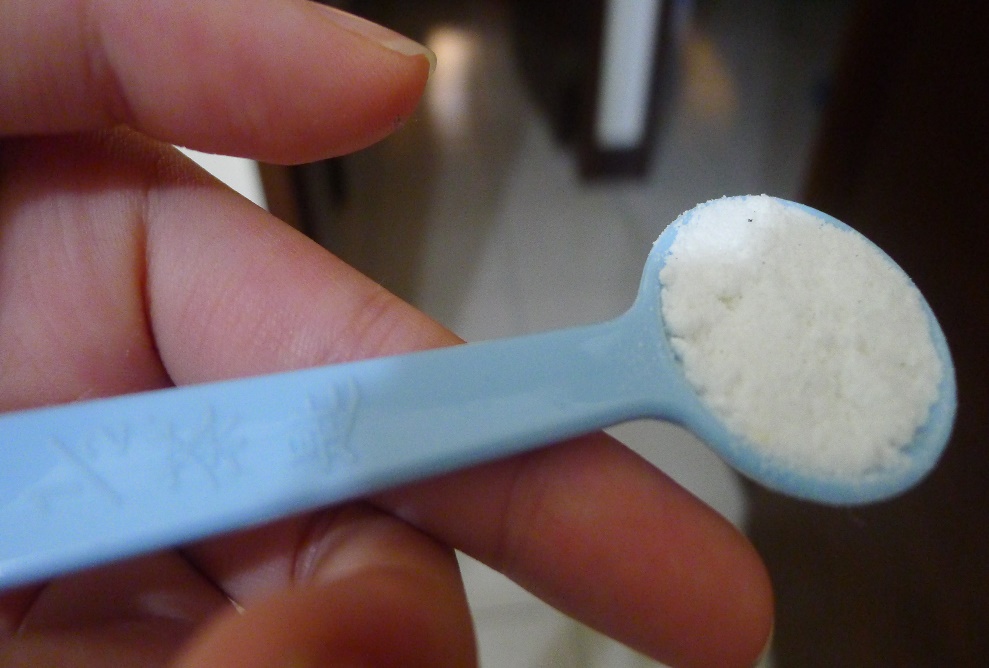 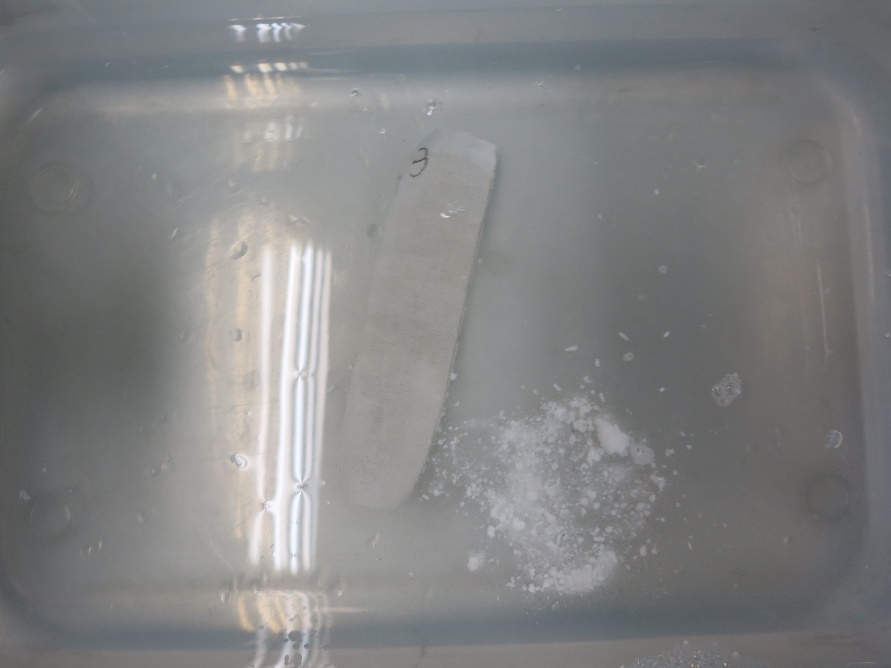 圖一
圖二
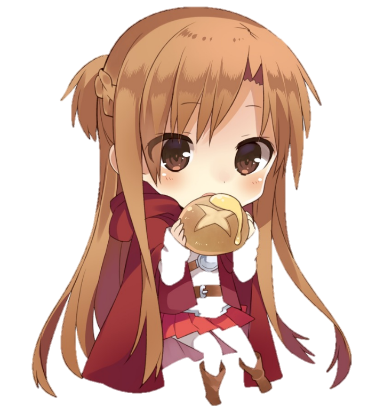 伍、實驗過程及方法
步驟：
五、在長方形塑膠盒裡，放入2L的常溫水，將4號布條置於加入10g洗碗精(圖一)的水中(圖二) ，使用攪拌器模擬洗衣機的攪拌過程，用計時器計時30秒加以攪拌，停止後拿出布條晾乾。
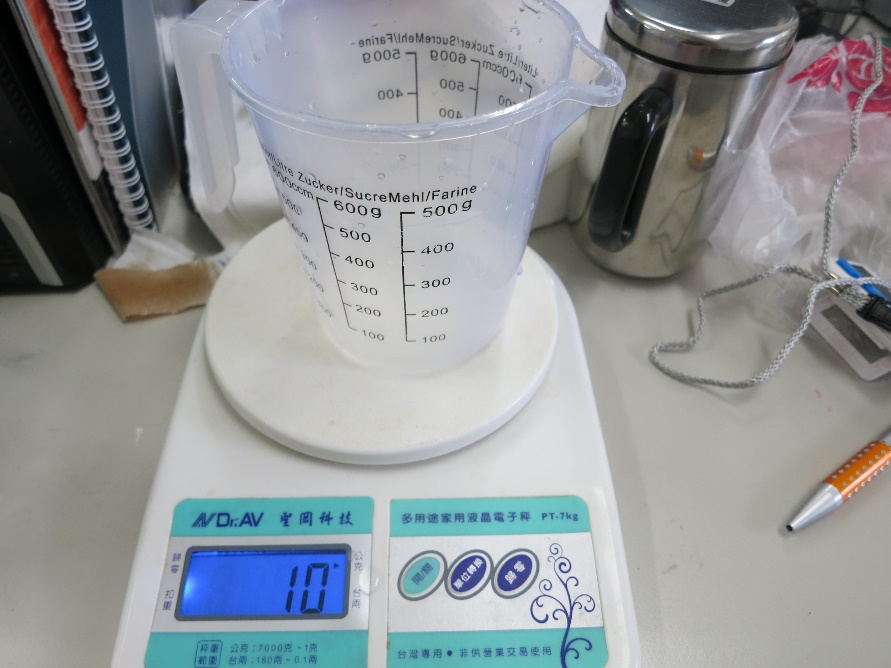 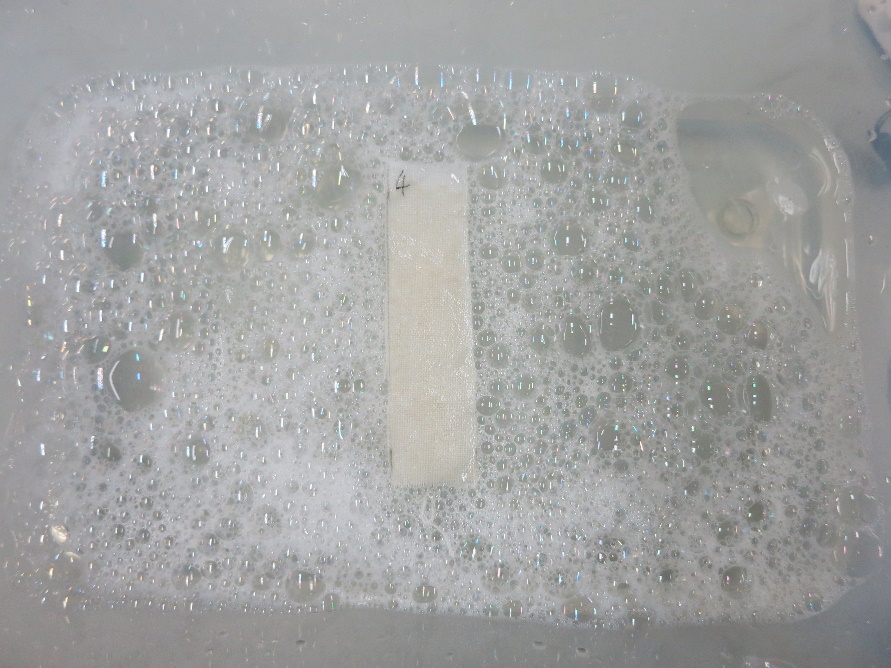 圖一
圖二
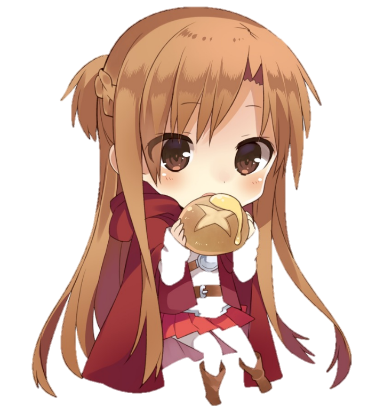 伍、實驗過程及方法
步驟：
六、在長方形塑膠盒裡，放入2L的常溫水，將5號布條置於加入20g汽水(圖一)的水中(圖二) ，使用攪拌器模擬洗衣機的攪拌過程，用計時器計時30秒加以攪拌，停止後拿出布條晾乾。
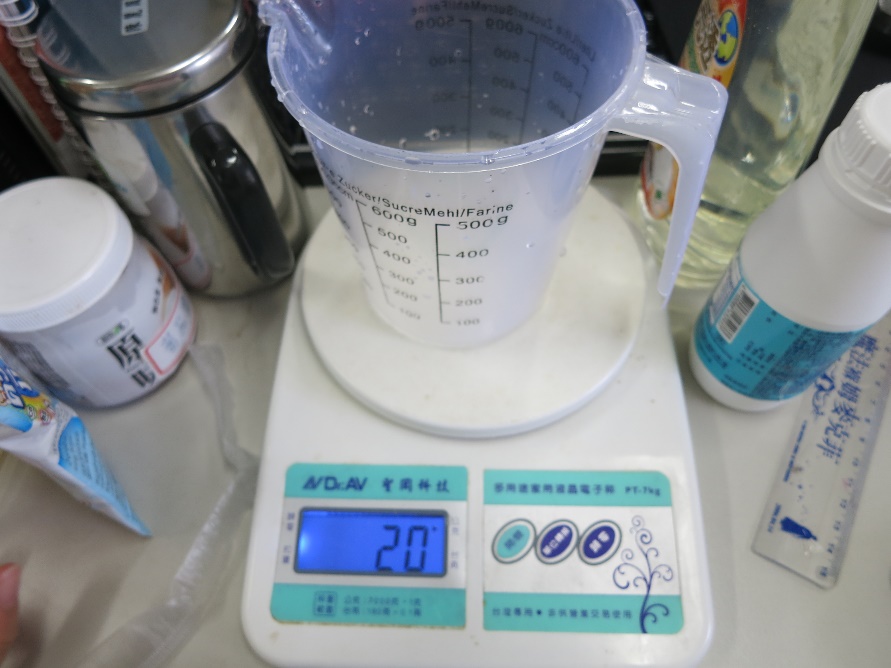 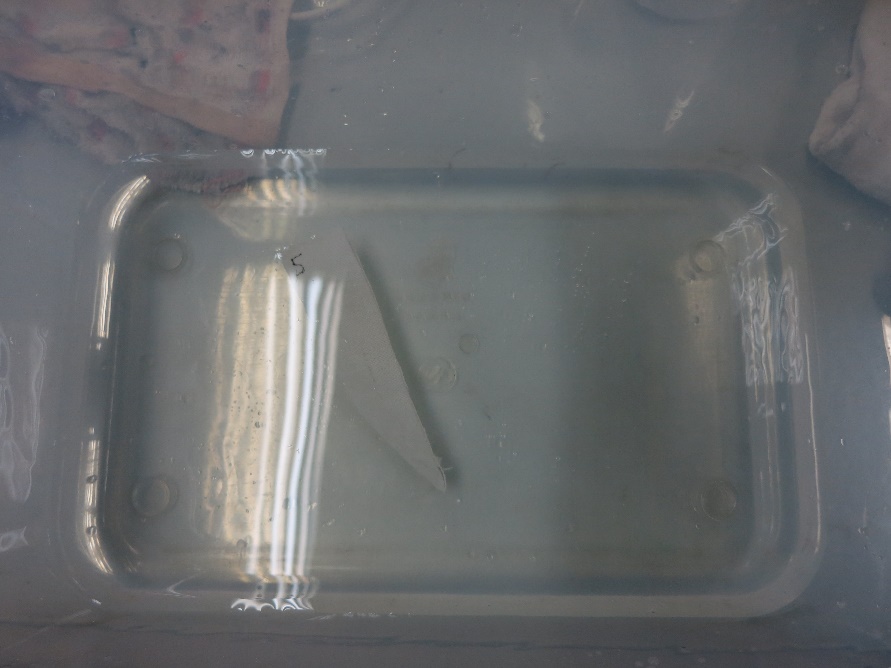 圖一
圖二
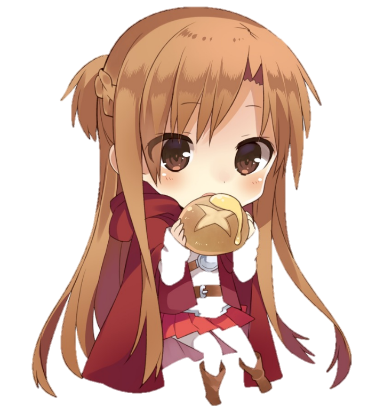 伍、實驗過程及方法
步驟：
七、在長方形塑膠盒裡，放入2L的常溫水，將6號布條置於加入一茶匙漂白水(圖一)的水中(圖二) ，使用攪拌器模擬洗衣機的攪拌過程，用計時器計時30秒加以攪拌，停止後拿出布條晾乾。
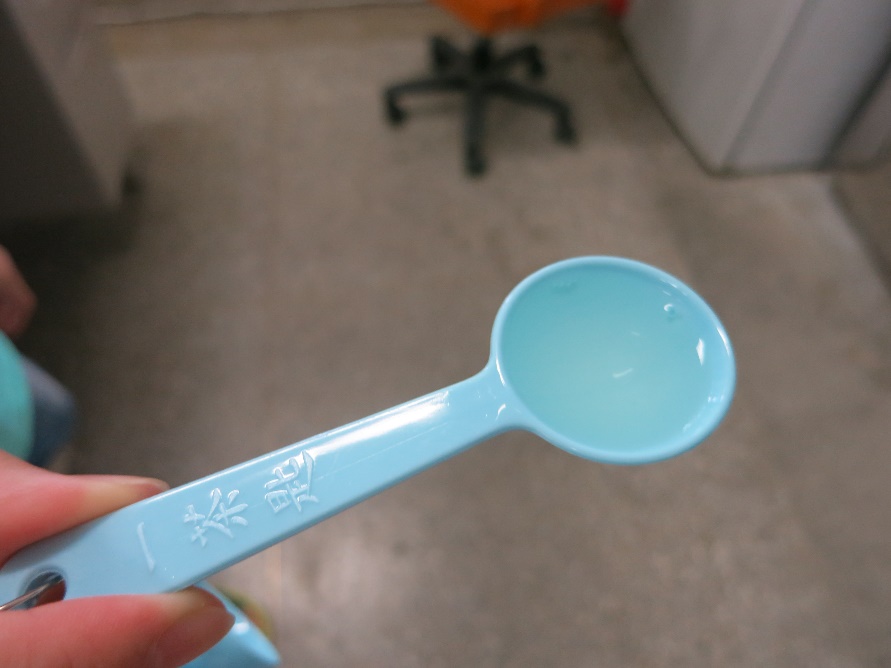 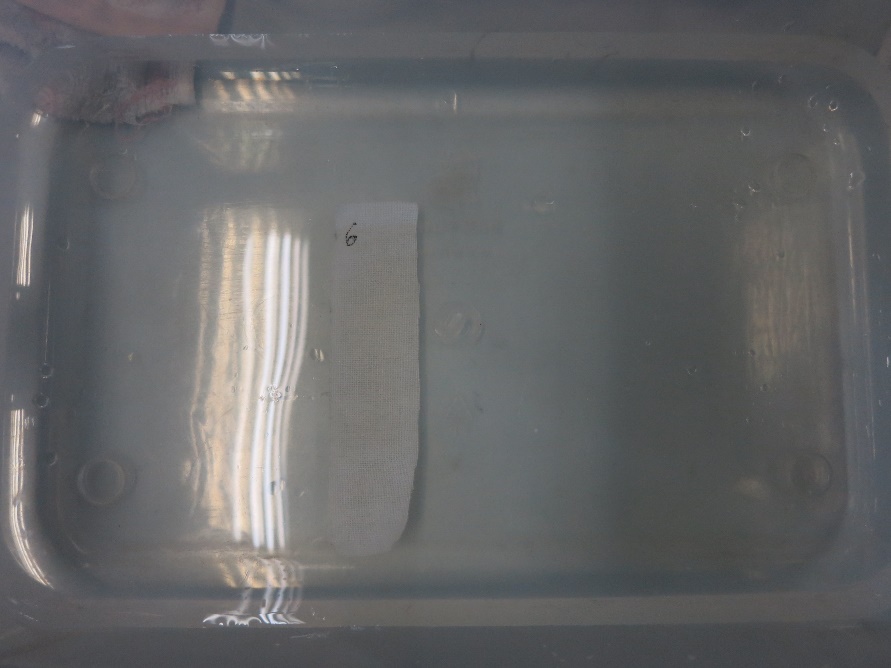 圖一
圖二
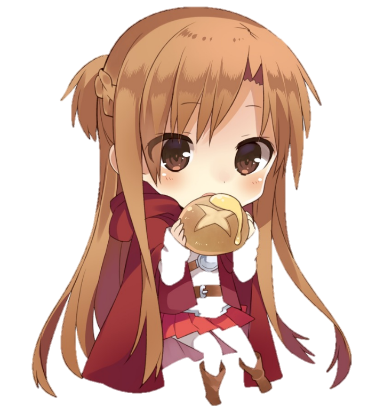 伍、實驗過程及方法
步驟：
八、將晾乾後的6條布放在一起比較，並拍下污漬經過各種水溫洗潔後的殘留情形，記錄在各種溫度下的洗潔狀況。
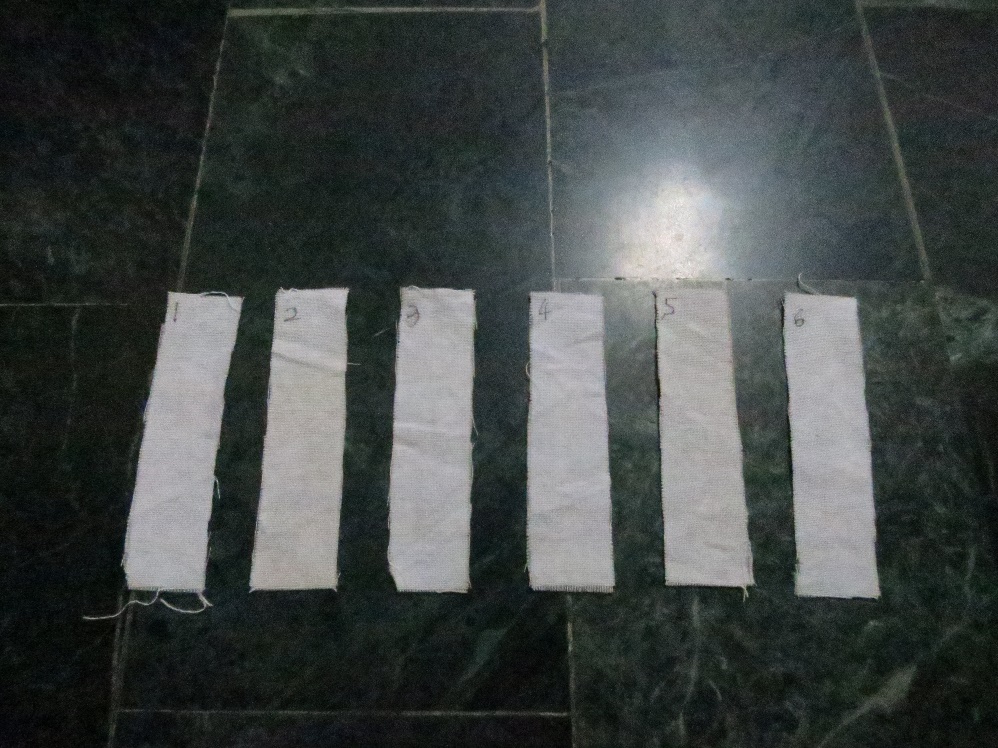 可樂
伍、實驗過程及方法
步驟：
九、重複步驟一~八，依序替換汙染源，再洗潔被「醬油、油、顏料、白板筆、番茄醬、墨汁」汙染的布條，並拍下污漬經過各種水溫洗潔後的殘留情形，記錄在各種溫度下的洗潔狀況。下面列出洗潔狀況的比較圖表。
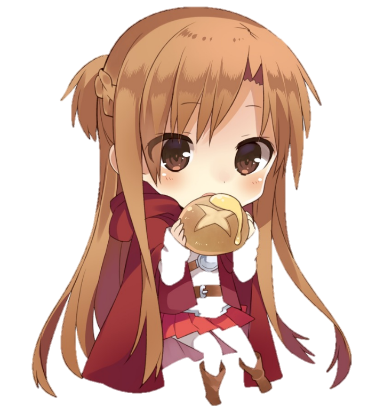 洗潔狀況：
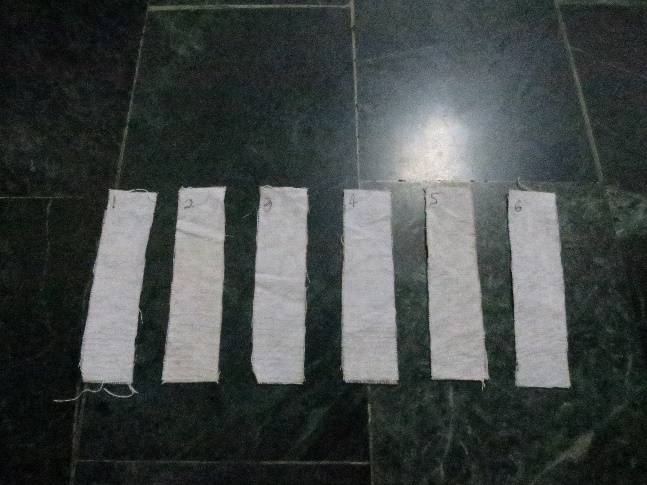 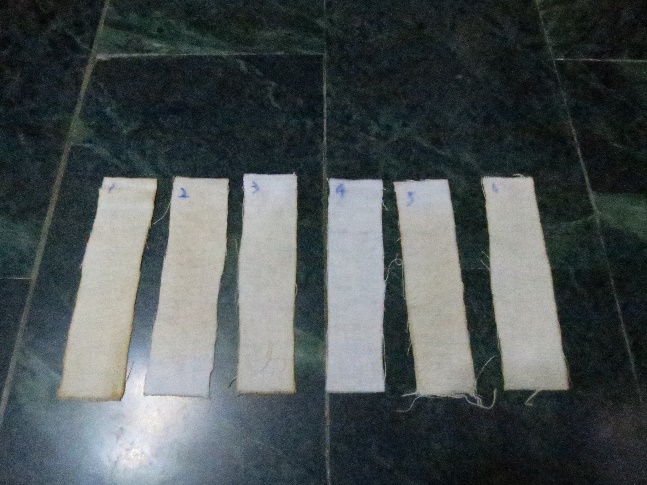 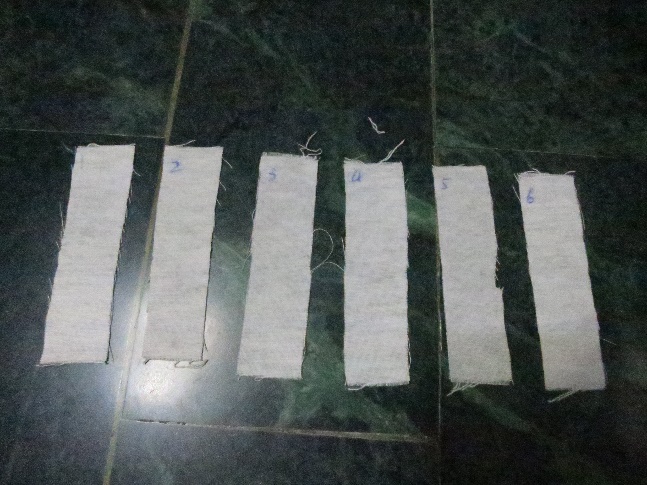 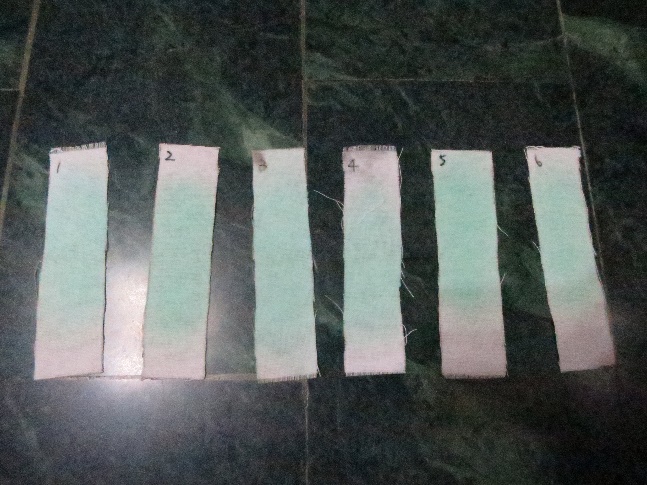 可樂
醬油
油
顏料
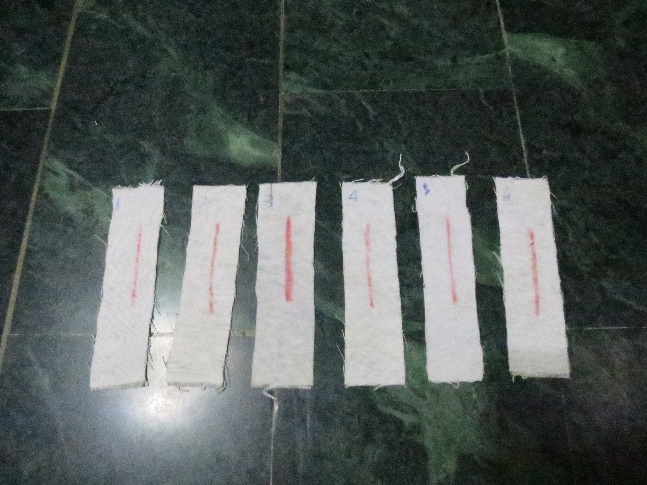 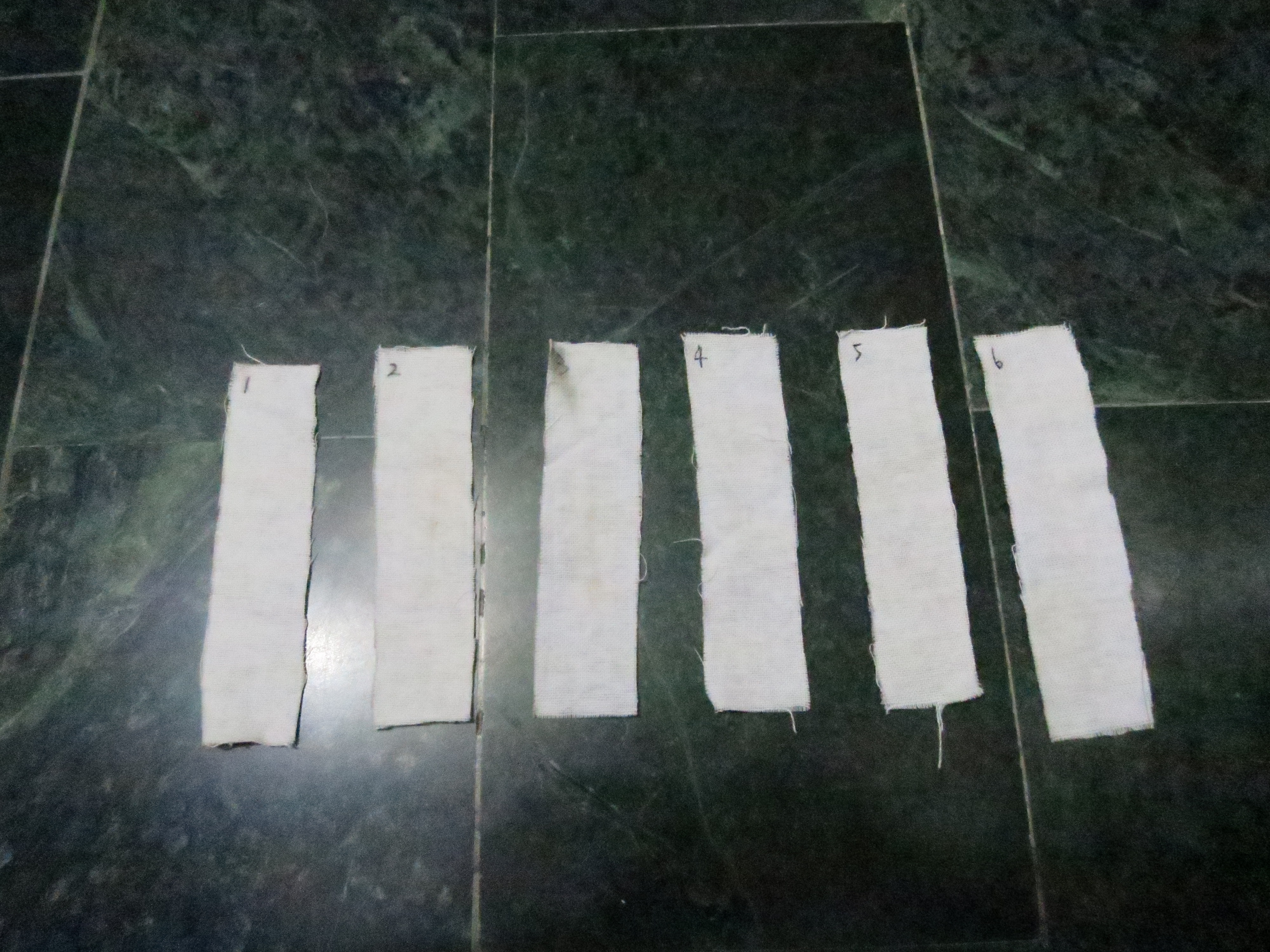 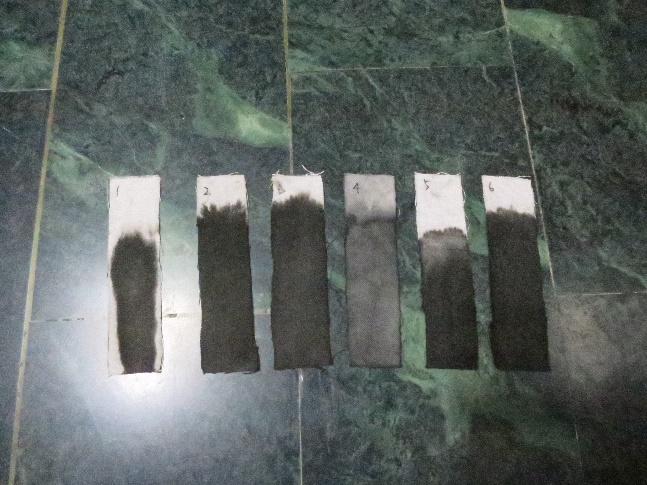 番茄醬
墨汁
白板筆
洗潔狀況結果：
以有加入洗潔劑的水來說：可樂、醬油，在有加入洗碗精的水中較能清洗乾淨，在加入醋酸及汽水的水中則比較普通；油、顏料、白板筆、墨汁，在加入不同洗潔劑的水中都沒有明顯的反應。
伍、實驗過程及方法
實驗三：在不同的洗潔時間下，水溫是否也會影響棉布的洗潔效果？
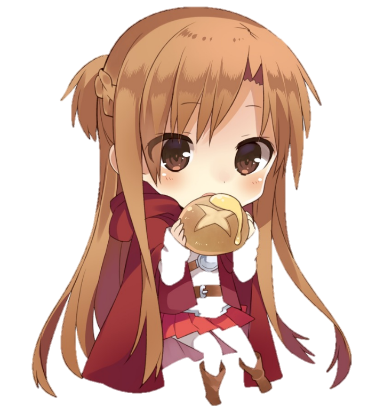 伍、實驗過程及方法
步驟：
一、將白色的棉布裁切成約11.5cm*3cm的長條型 ，用滴管滴上汙染源「可樂」0.5ml(如圖)，再標上標號，1號將置於30度C的水中，2號將置於40.7度C水中，3號將置於50.5度C水中，4號將置於17.5度C水中清洗。
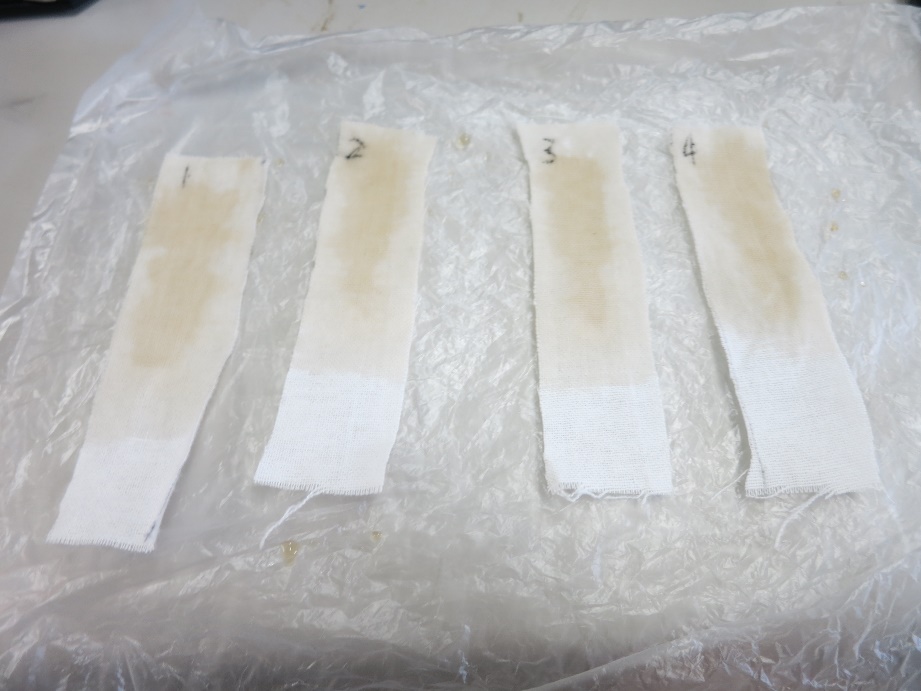 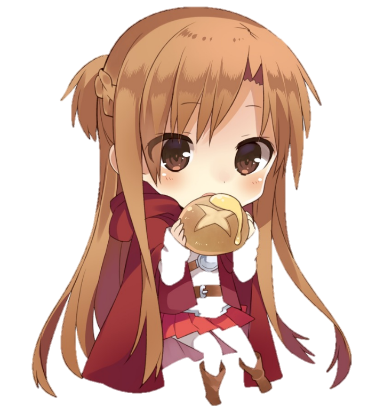 伍、實驗過程及方法
步驟：
二、在長方形塑膠盒裡，放入2L的水，將水溫調整至30度C(圖一)，放入1號布條使用攪拌器模擬洗衣機的攪拌過程，用計時器計時1分鐘	加以攪拌(圖二)，停止後拿出布條晾乾。
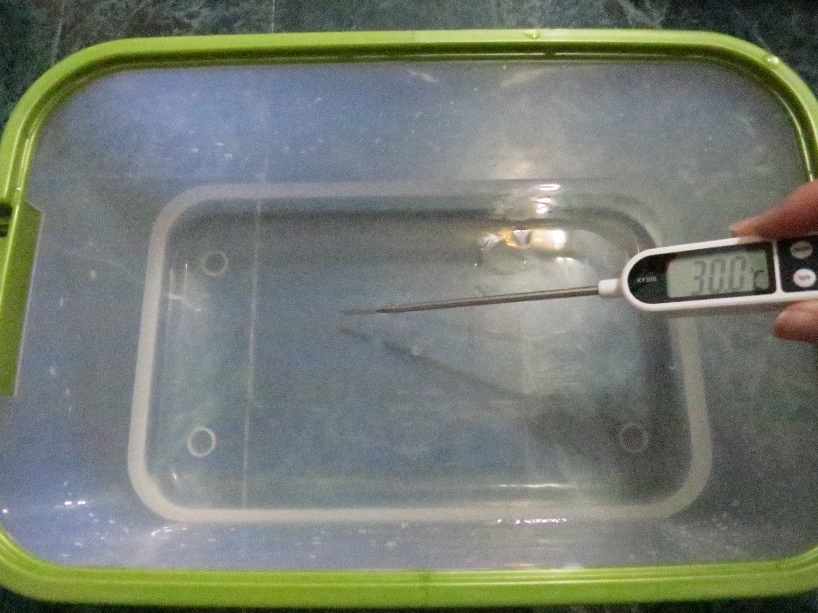 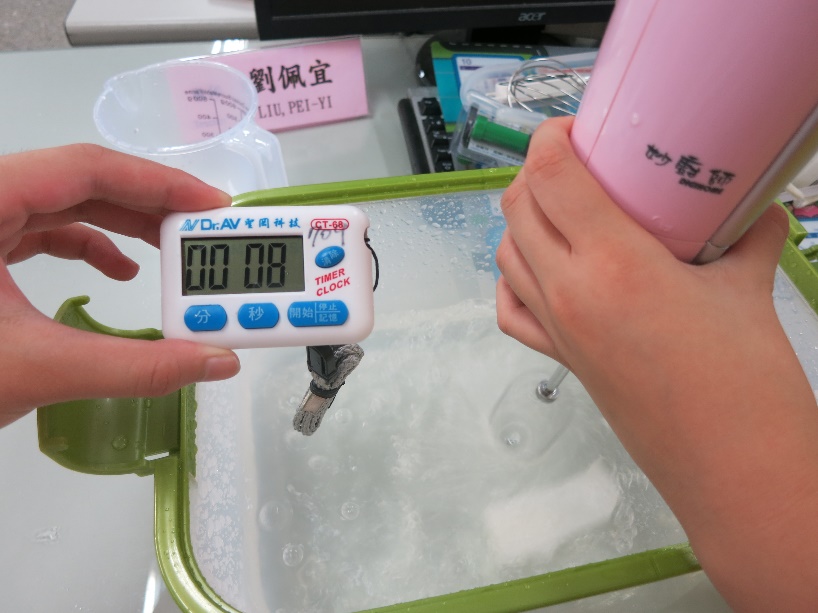 圖一
圖二
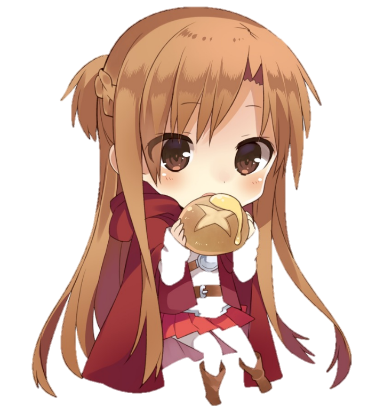 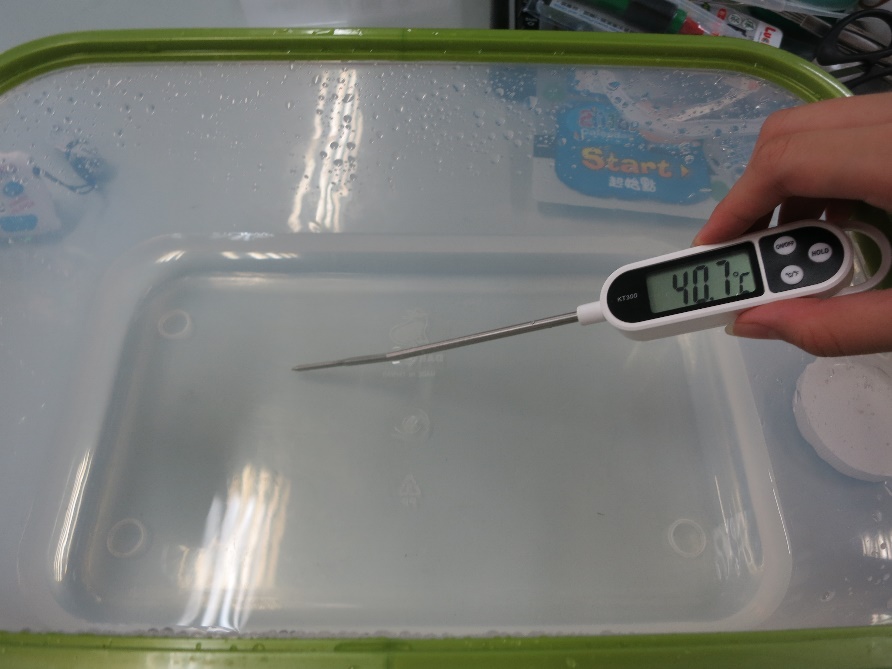 伍、實驗過程及方法
圖一
步驟：
三、在長方形塑膠盒裡，放入2L的水，將水溫調整至40.7度C(圖一)，放入2號布條(圖二)，使用攪拌器模擬洗衣機的攪拌過程，用計時器計時1分鐘加以攪拌，停止後拿出布條晾乾。
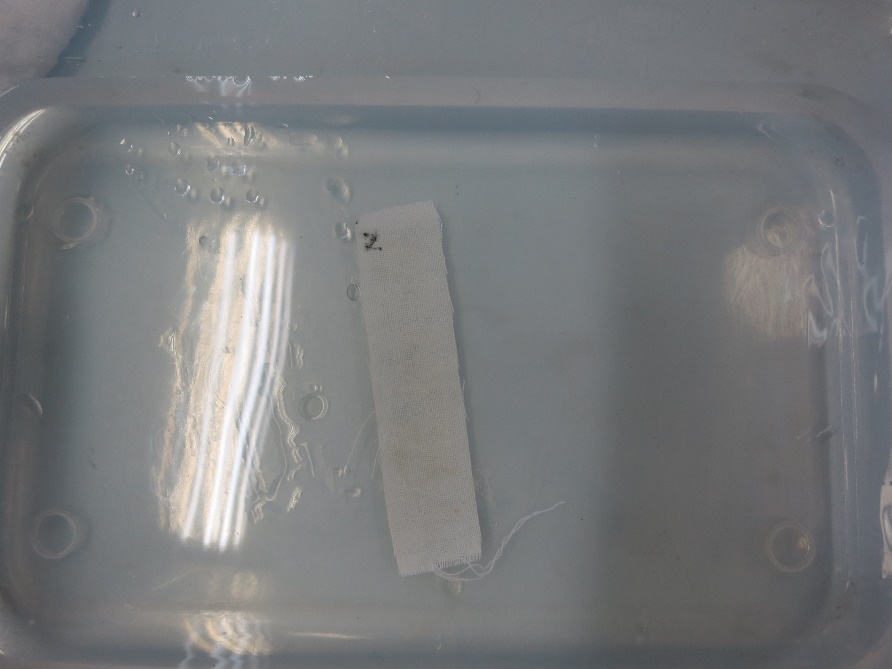 圖二
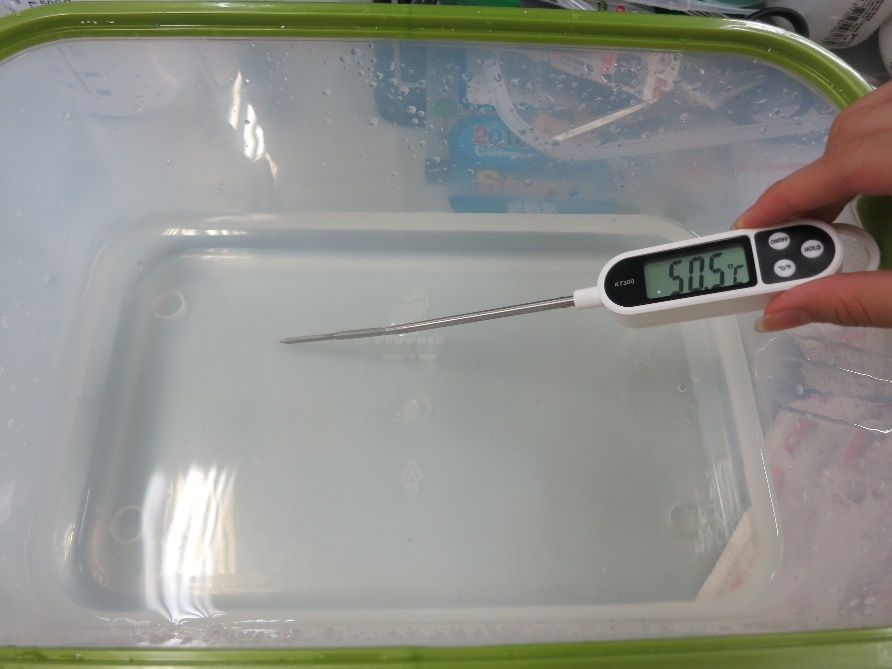 伍、實驗過程及方法
圖一
步驟：
四、在長方形塑膠盒裡，放入2L的水，將水溫調整至50.5度C(圖一)，放入3號布條使用攪拌器模擬洗衣機的攪拌過程(圖二)，用計時器計時1分鐘加以攪拌，停止後拿出布條晾乾。
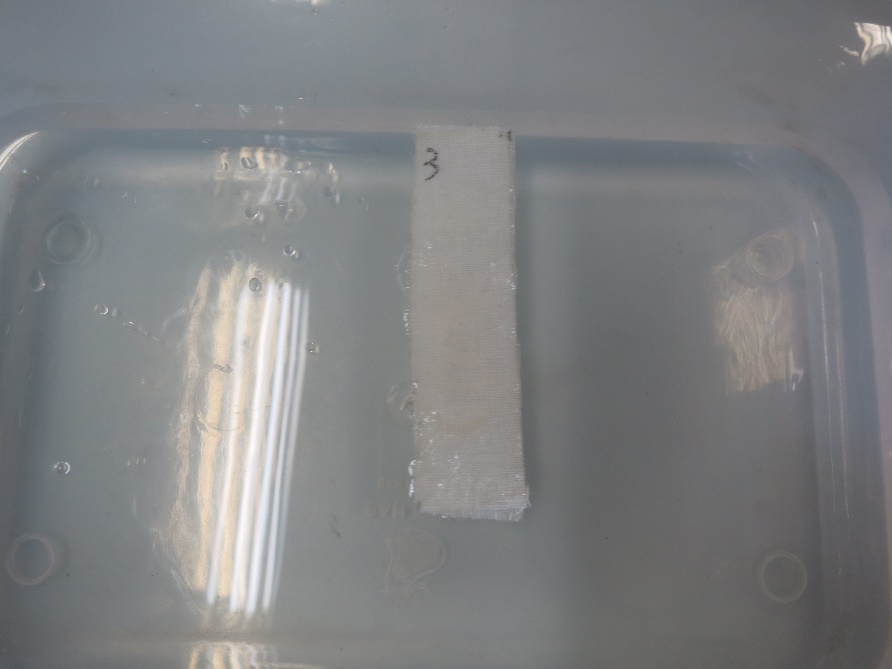 圖二
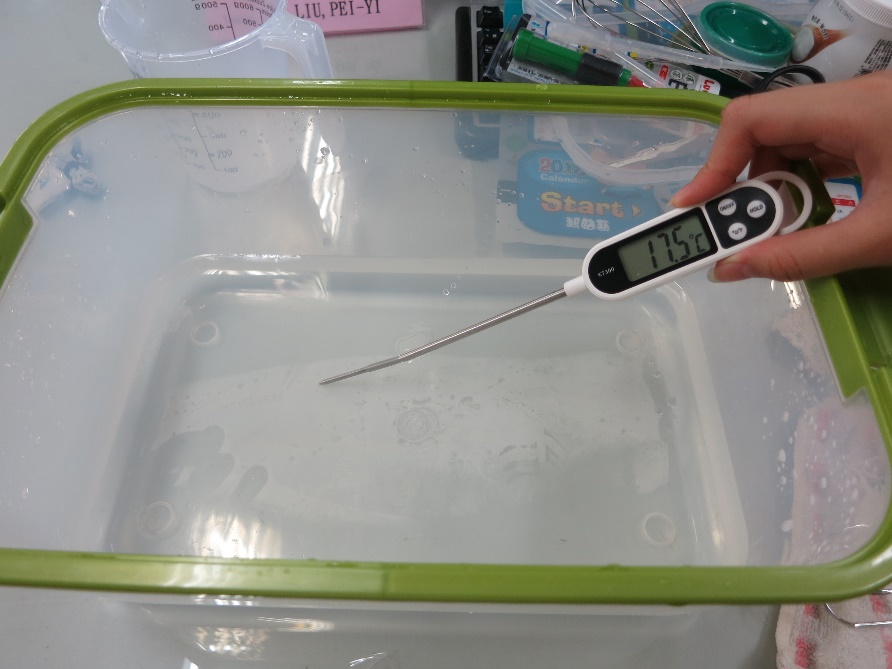 伍、實驗過程及方法
圖一
步驟：
五、在長方形塑膠盒裡，放入2L的水，將水溫調整至17.5度C(圖一)，放入4號布條使用攪拌器模擬洗衣機的攪拌過程(圖二)，用計時器計時1分鐘加以攪拌，停止後拿出布條晾乾。
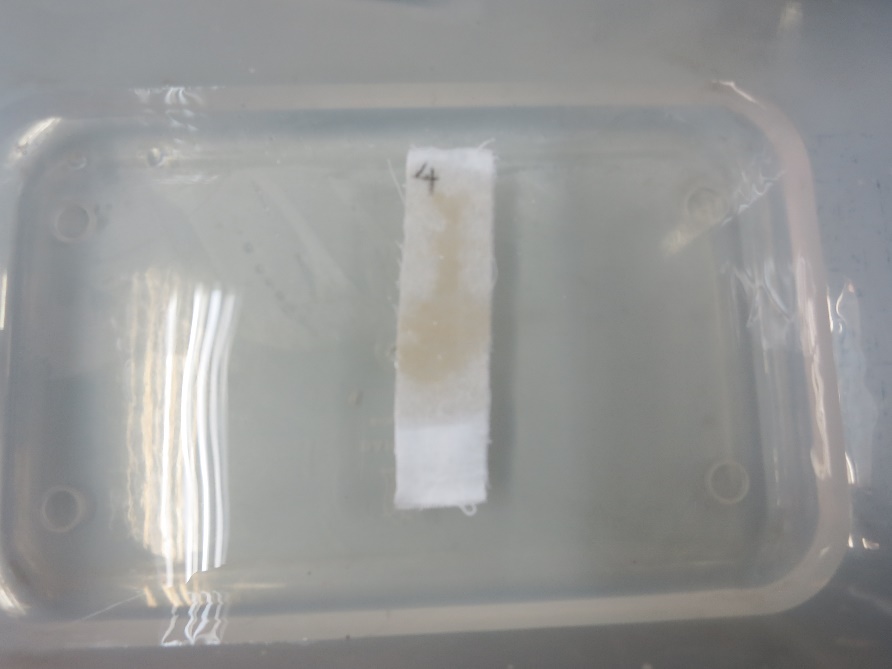 圖二
伍、實驗過程及方法
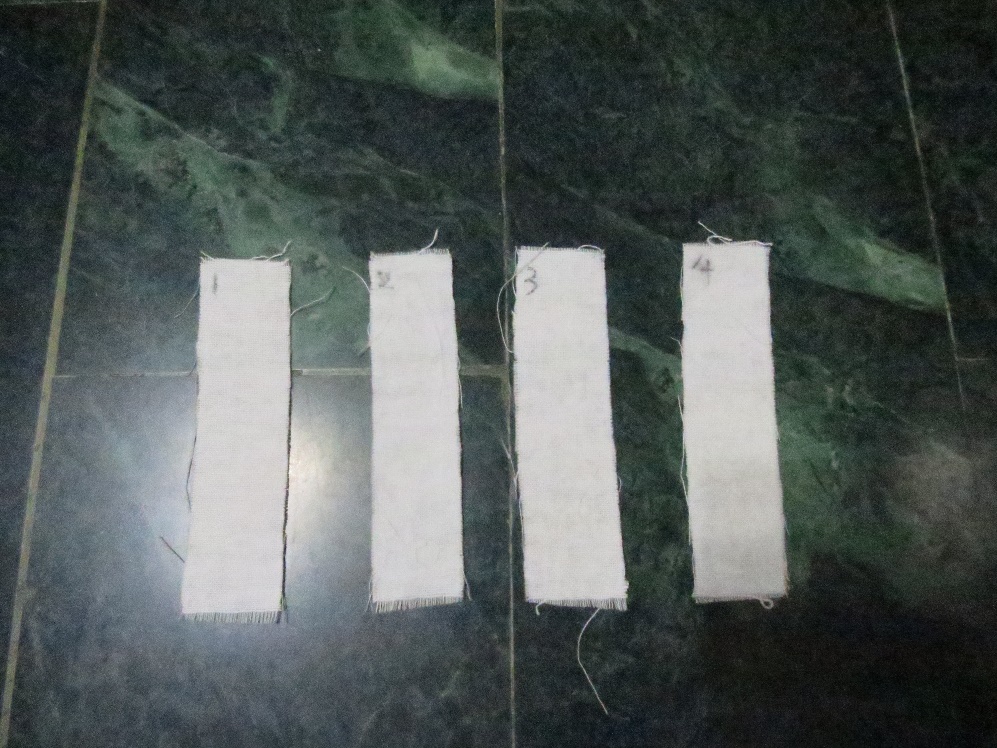 步驟：
六、將晾乾後的4條布放在一起比較，並拍下污漬經過各種水溫洗潔後的殘留情形，記錄在各種溫度下的洗潔狀況。
可樂
伍、實驗過程及方法
步驟：
七、將白色的棉布裁切成約11.5cm*3cm的長條型 ，用滴管滴上汙染源「可樂」0.5ml(如圖)，再標上標號，1號將置於30度C的水中，2號將置於40.7度C水中，3號將置於50.5度C水中，4號將置於17.5度C水中清洗。
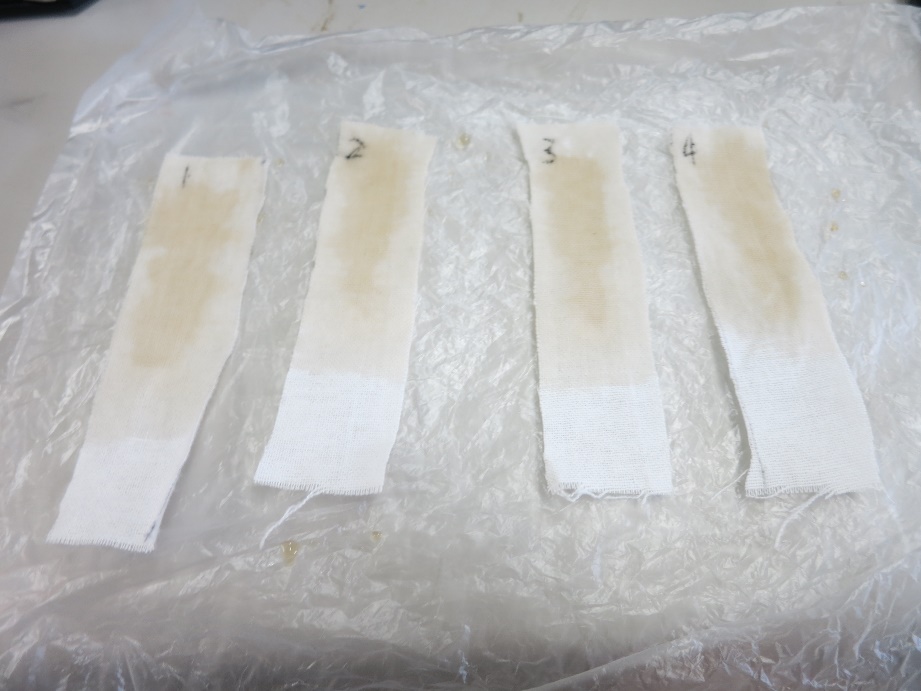 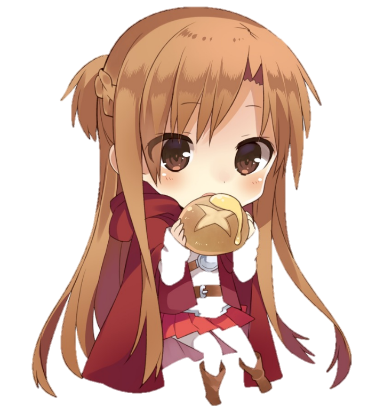 伍、實驗過程及方法
步驟：
八、在長方形塑膠盒裡，放入2L的水，將水溫調整至30度C(圖一)，放入1號布條使用攪拌器模擬洗衣機的攪拌過程，用計時器計時2分鐘	加以攪拌(圖二)，停止後拿出布條晾乾。
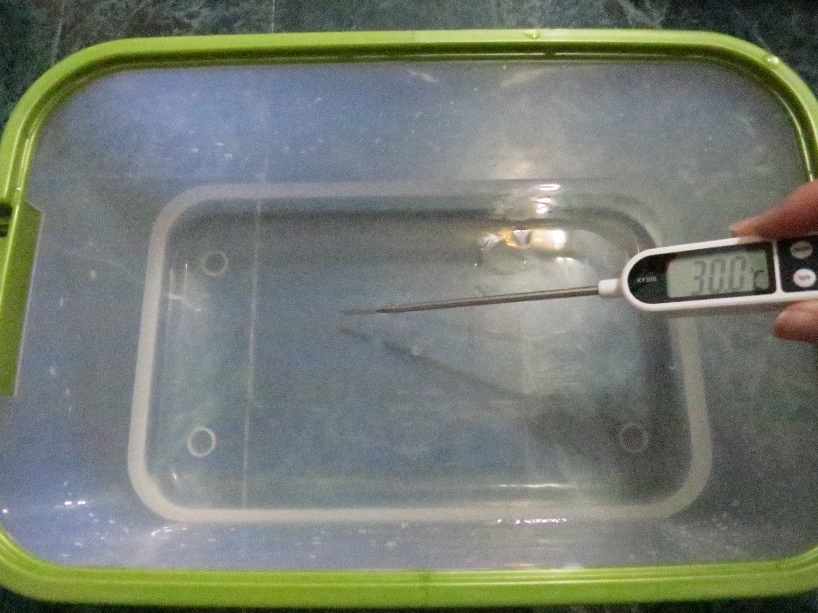 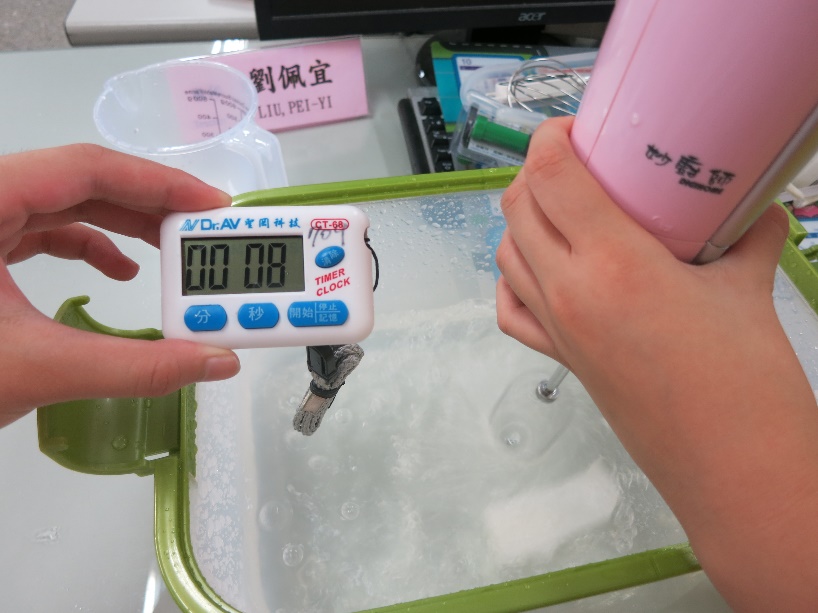 圖一
圖二
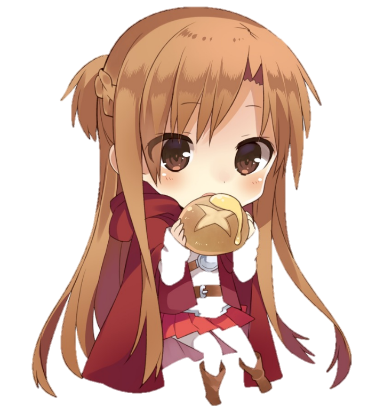 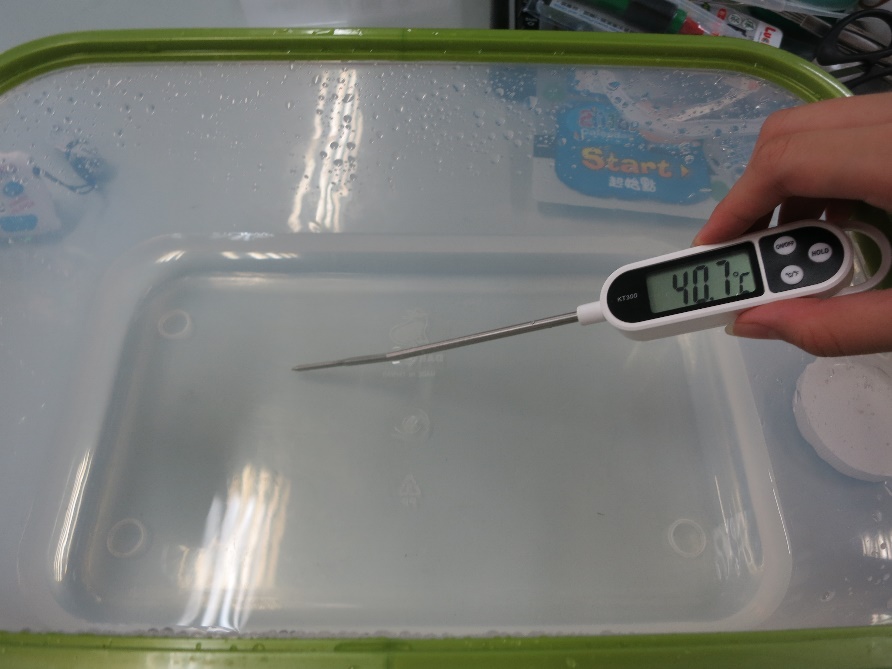 伍、實驗過程及方法
圖一
步驟：
九、在長方形塑膠盒裡，放入2L的水，將水溫調整至40.7度C(圖一)，放入2號布條(圖二)，使用攪拌器模擬洗衣機的攪拌過程，用計時器計時2分鐘加以攪拌，停止後拿出布條晾乾。
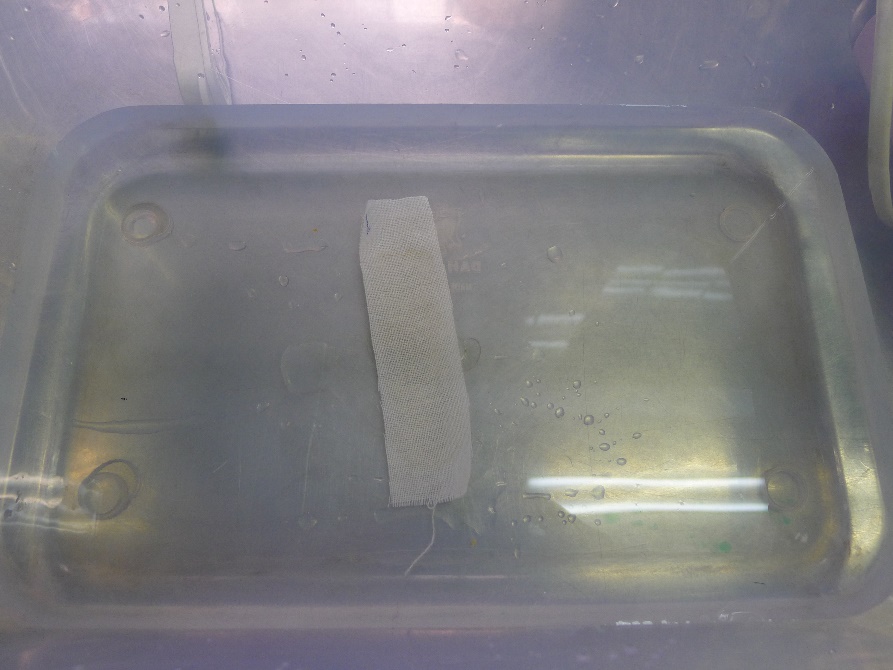 圖二
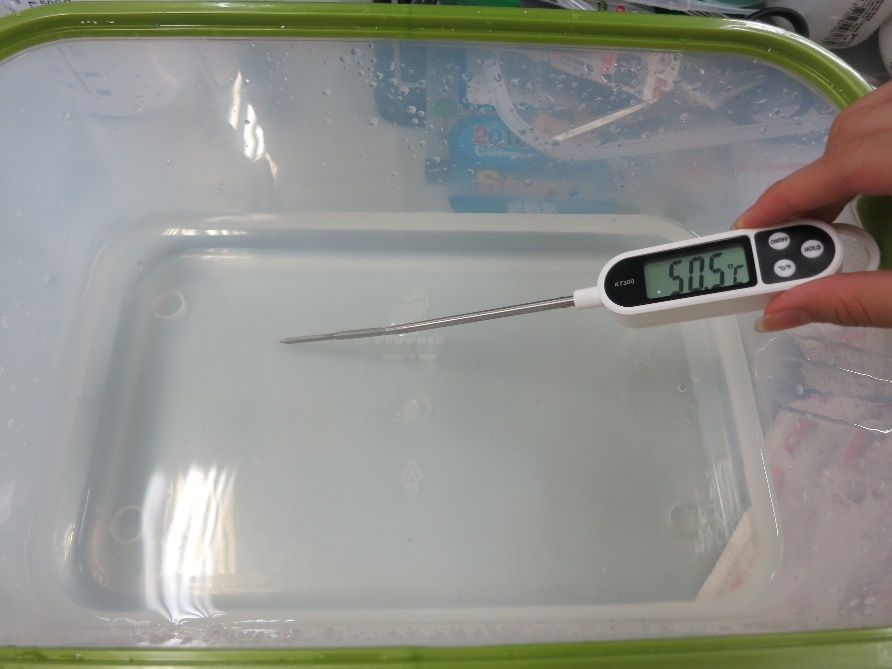 伍、實驗過程及方法
圖一
步驟：
十、在長方形塑膠盒裡，放入2L的水，將水溫調整至50.5度C(圖一)，放入3號布條使用攪拌器模擬洗衣機的攪拌過程(圖二)，用計時器計時2分鐘加以攪拌，停止後拿出布條晾乾。
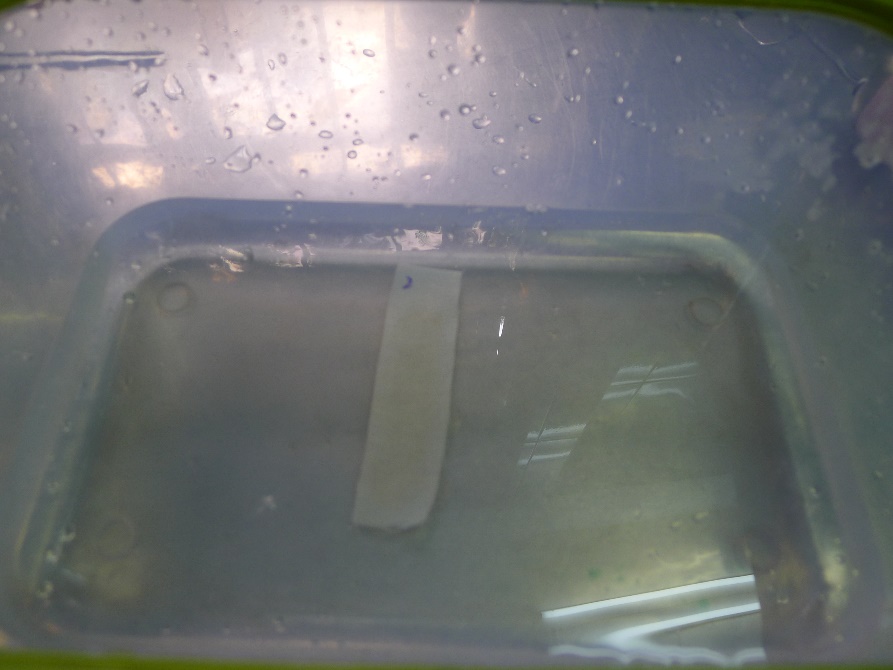 圖二
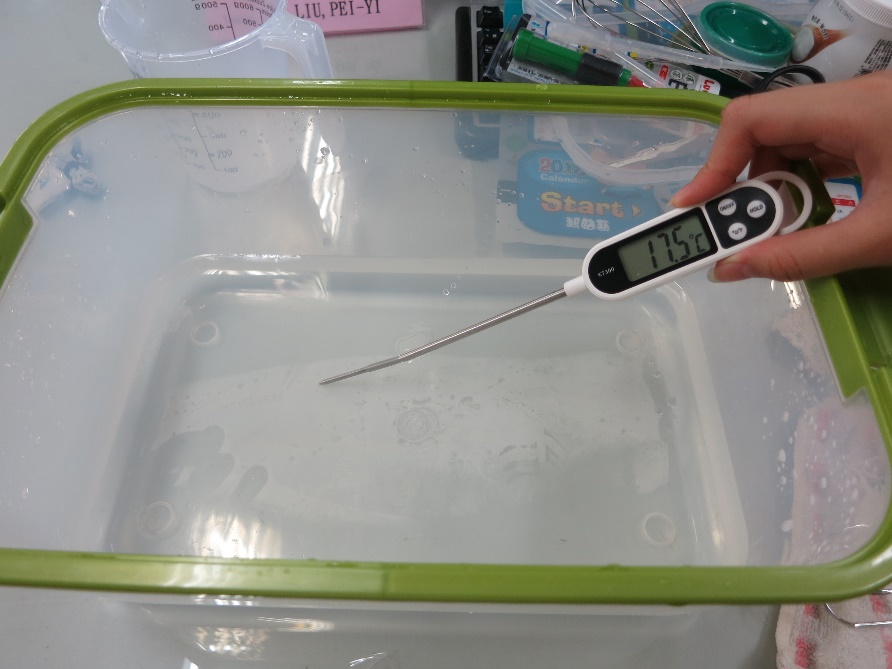 伍、實驗過程及方法
圖一
步驟：
十一、在長方形塑膠盒裡，放入2L的水，將水溫調整至17.5度C(圖一)，放入4號布條使用攪拌器模擬洗衣機的攪拌過程(圖二)，用計時器計時2分鐘加以攪拌，停止後拿出布條晾乾。
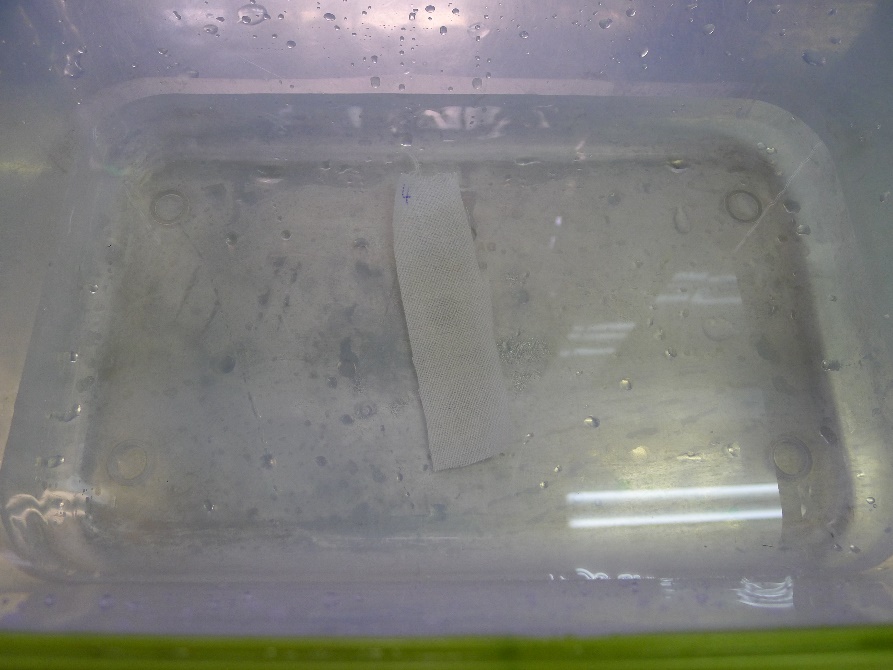 圖二
伍、實驗過程及方法
步驟：
十二、重複步驟一~十一，依序替換汙染源，再洗潔被「醬油、油、顏料、白板筆、番茄醬、墨汁」汙染的布條，並拍下污漬經過各種水溫洗潔後的殘留情形，記錄在各種溫度下的洗潔狀況。下面列出洗潔狀況的比較圖表。
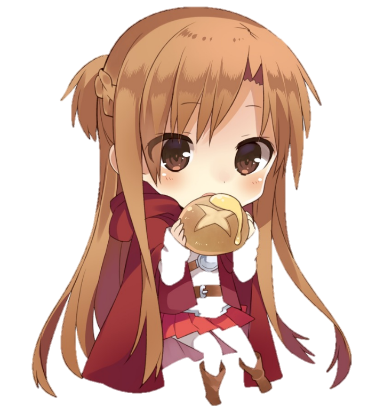 一分鐘的洗潔狀況：
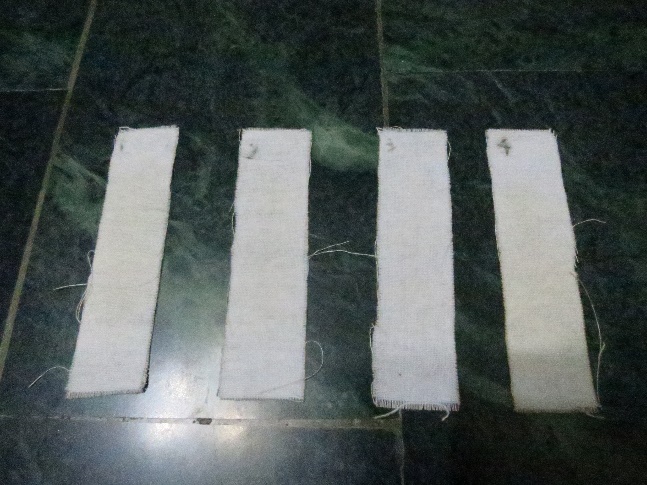 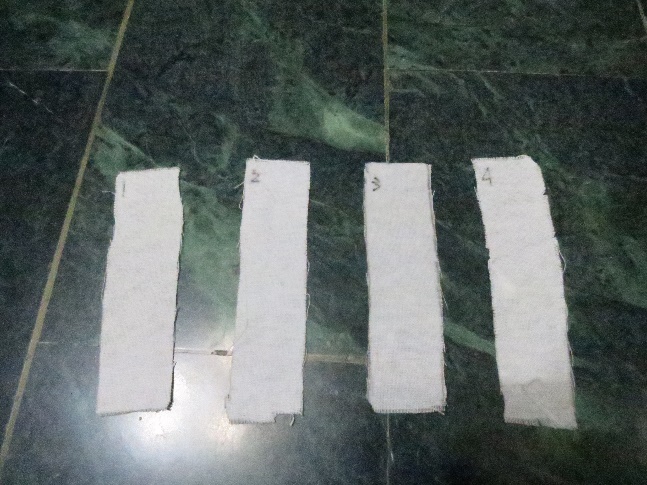 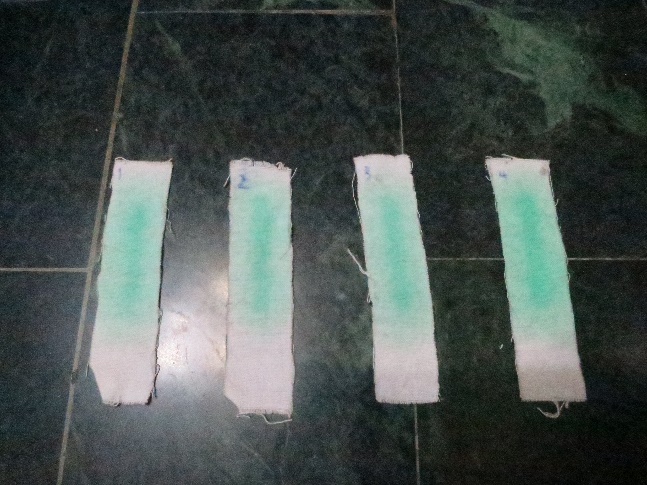 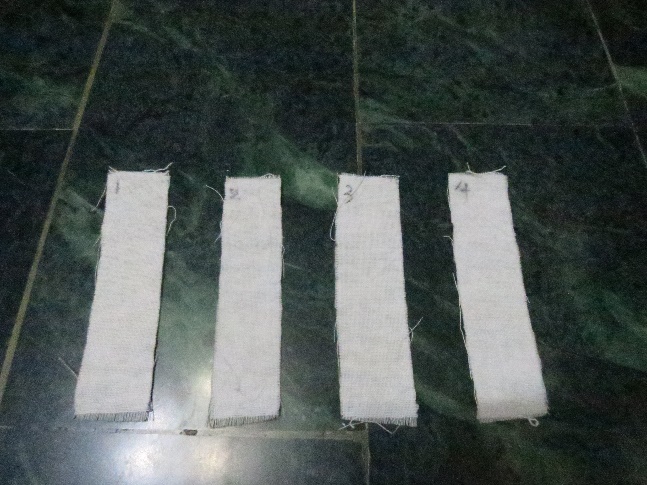 可樂
顏料
醬油
油
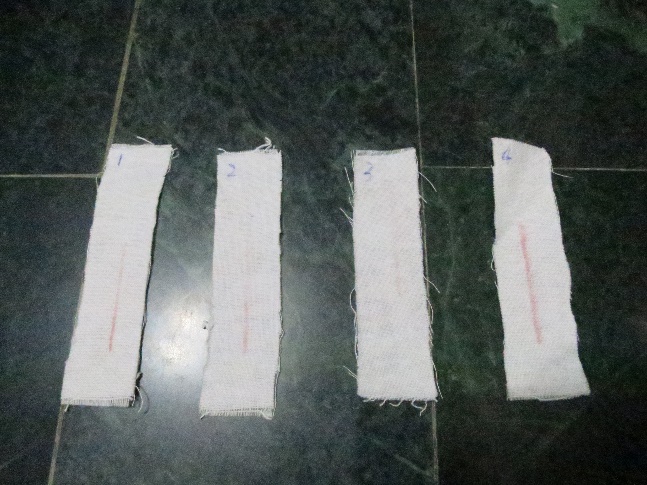 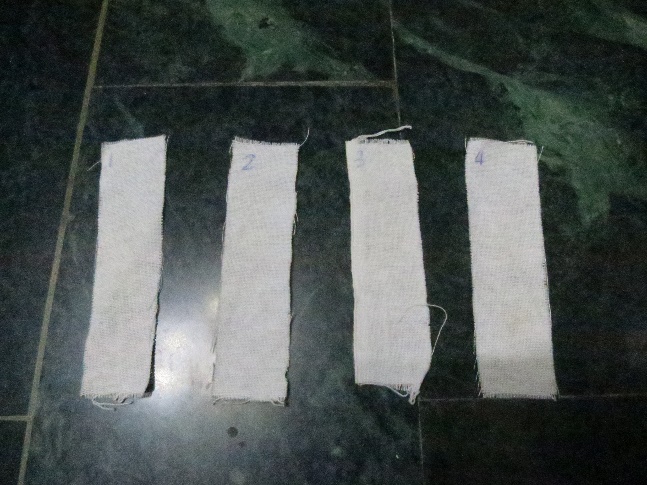 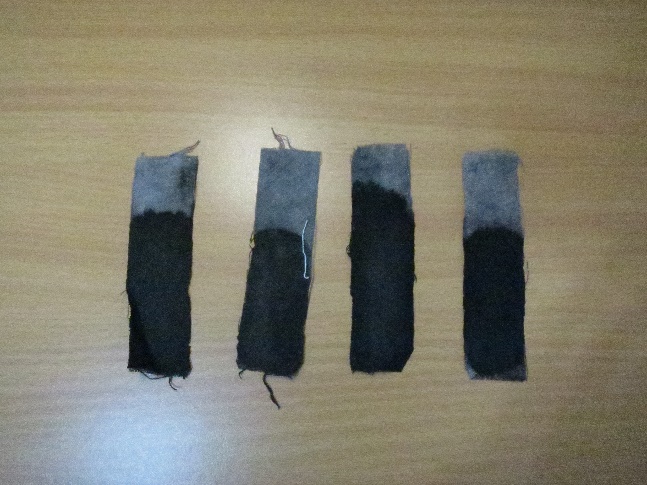 白板筆
番茄醬
墨汁
兩分鐘的洗潔狀況：
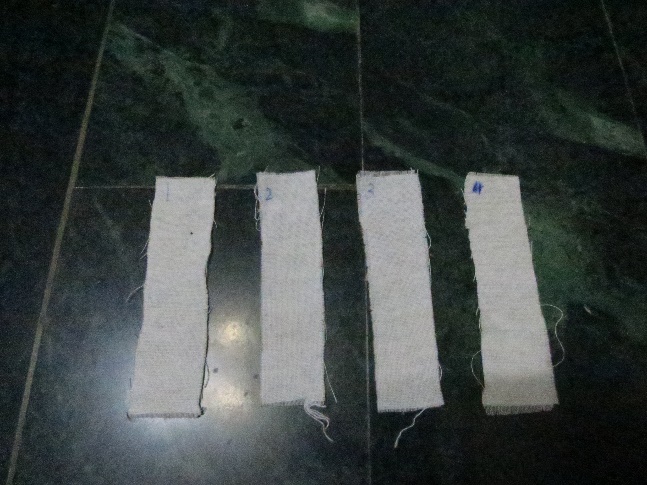 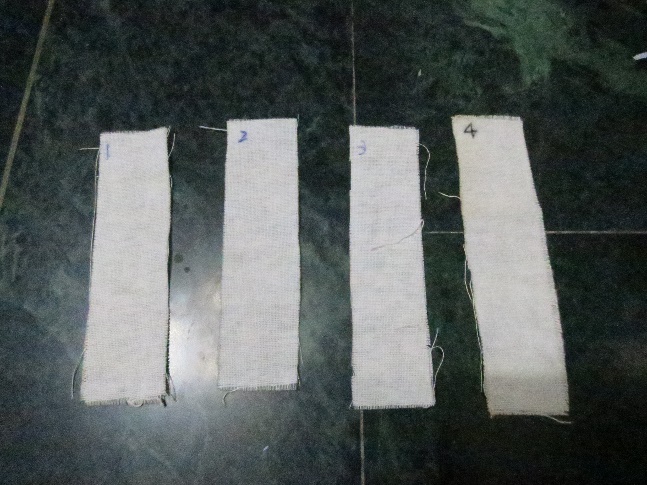 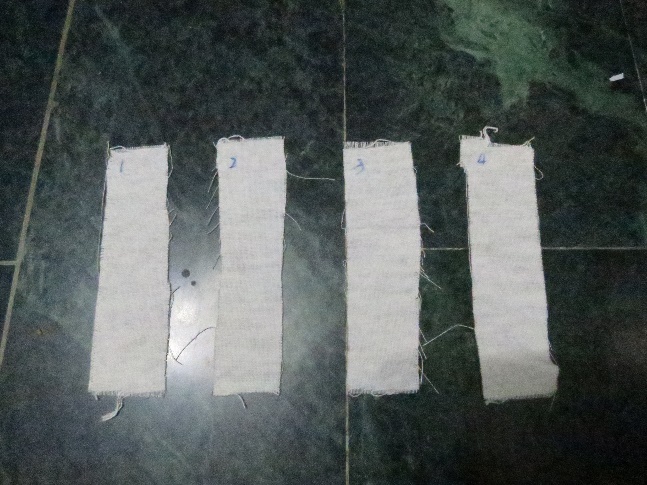 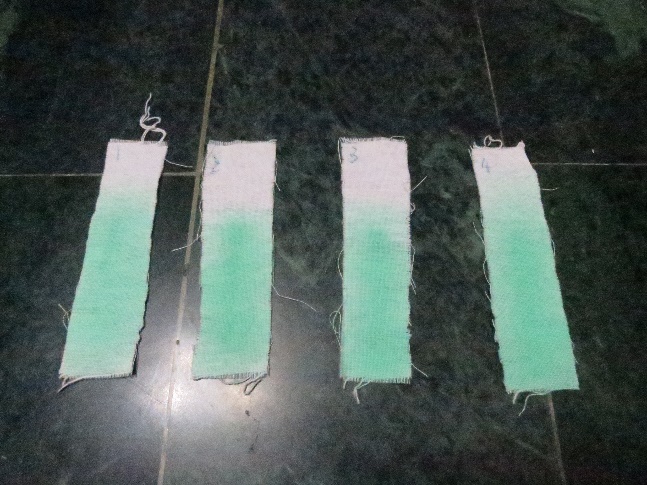 可樂
醬油
油
顏料
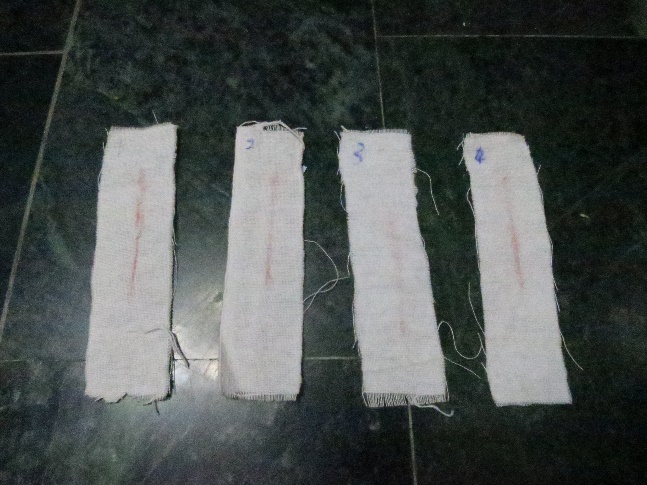 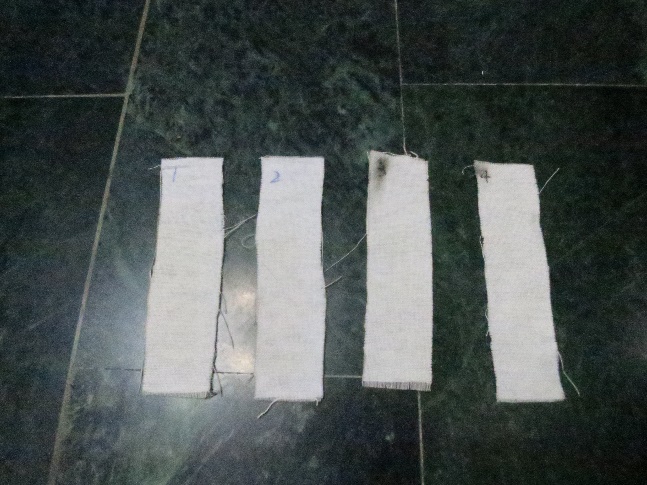 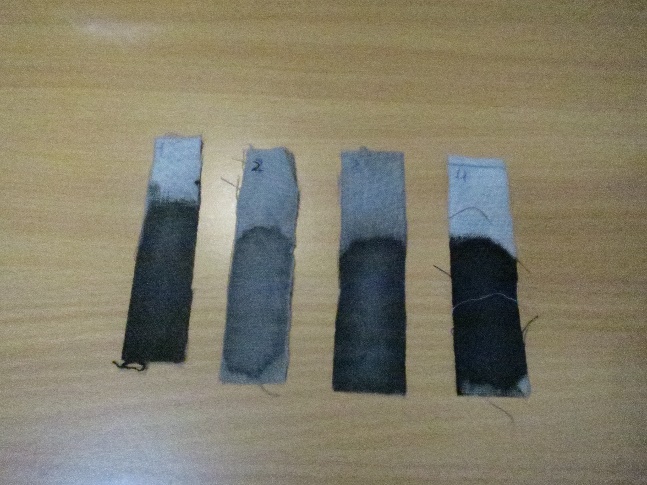 白板筆
番茄醬
墨汁
一分鐘洗潔狀況結果：
以純水來說：醬油、番茄醬，在攪拌時間增加為一分鐘後，有較好的反應；油、顏料、白板筆、墨汁，在攪拌時間增加後，並沒有明顯的反應。
兩分鐘洗潔狀況結果：
以純水來說：醬油、番茄醬，在攪拌時間增加為兩分鐘後，有較好的反應；油、顏料、白板筆、墨汁，在攪拌時間增加後，並沒有明顯的反應。
陸、結論
在實驗一中，我們得知：水溫的變化，有可能提高清潔效果，也有可能降低清潔效果，讓我們明確知道，為何各大廠牌的洗衣機要推出40度C溫泡洗；在實驗二中，我們得知：有些污漬在加入清潔劑的水中，有較好的清潔效果，有些污漬則沒有明顯的清潔效果，所以用對洗潔劑，就能夠一次把衣物洗乾淨，用錯洗潔劑，可能洗了很多次都無法洗淨衣物；在實驗三中，我們得知：增加洗潔時間，能將污漬洗得更乾淨，所以清洗衣物時，只要調整適當的洗潔時間，就能將衣物洗乾淨。
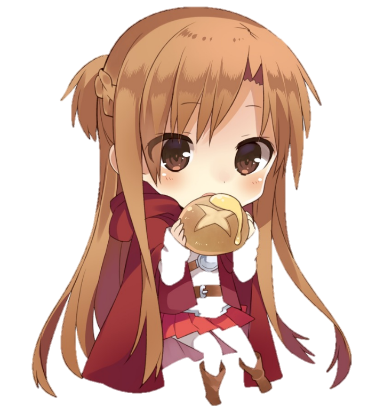 陸、結論
根據實驗結果，提高水的溫度，對於某些污漬「醬油、白板筆、番茄醬」有較好的洗滌效果；不同的清潔劑，對於某些污漬也有不同的洗潔效果，如洗碗精對可樂、醬油有較好的洗滌效果，汽水及醋酸則次之；在不同的溫度下，提高洗潔時間，對於某些污漬也有較好的洗潔效果。

照此推估，可以加入更多的變數如更多的清潔劑、污漬種類、溫度及洗滌時間，找出最佳組合，並將其成果列冊。在未來智慧洗衣機的設計上，消費者只需選擇污漬種類，洗衣機就可提供最佳的水溫、時間及清潔劑來達成最佳的洗滌效果，除了增加便利也大大的提升洗衣效能， 降低資源及能源浪費。
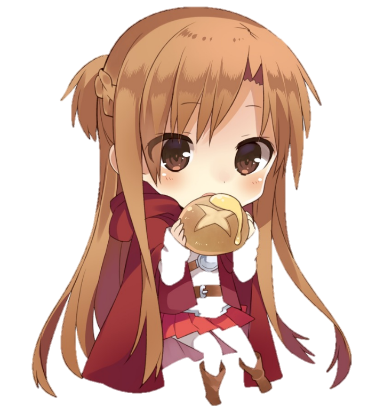 THE  END
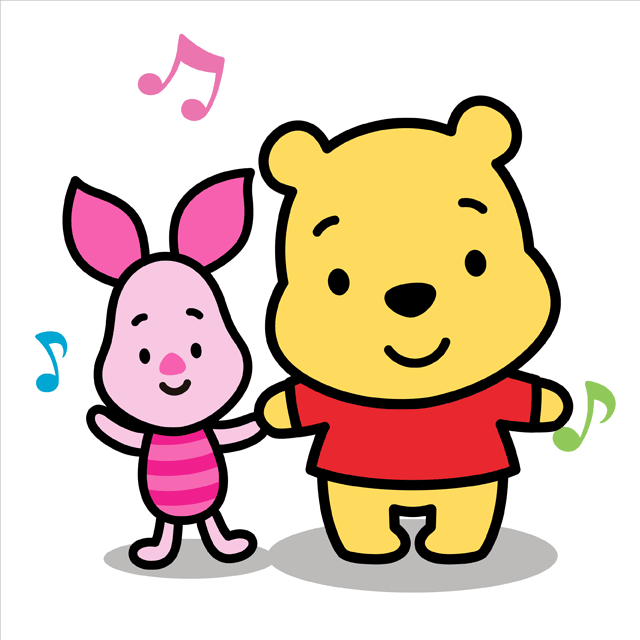